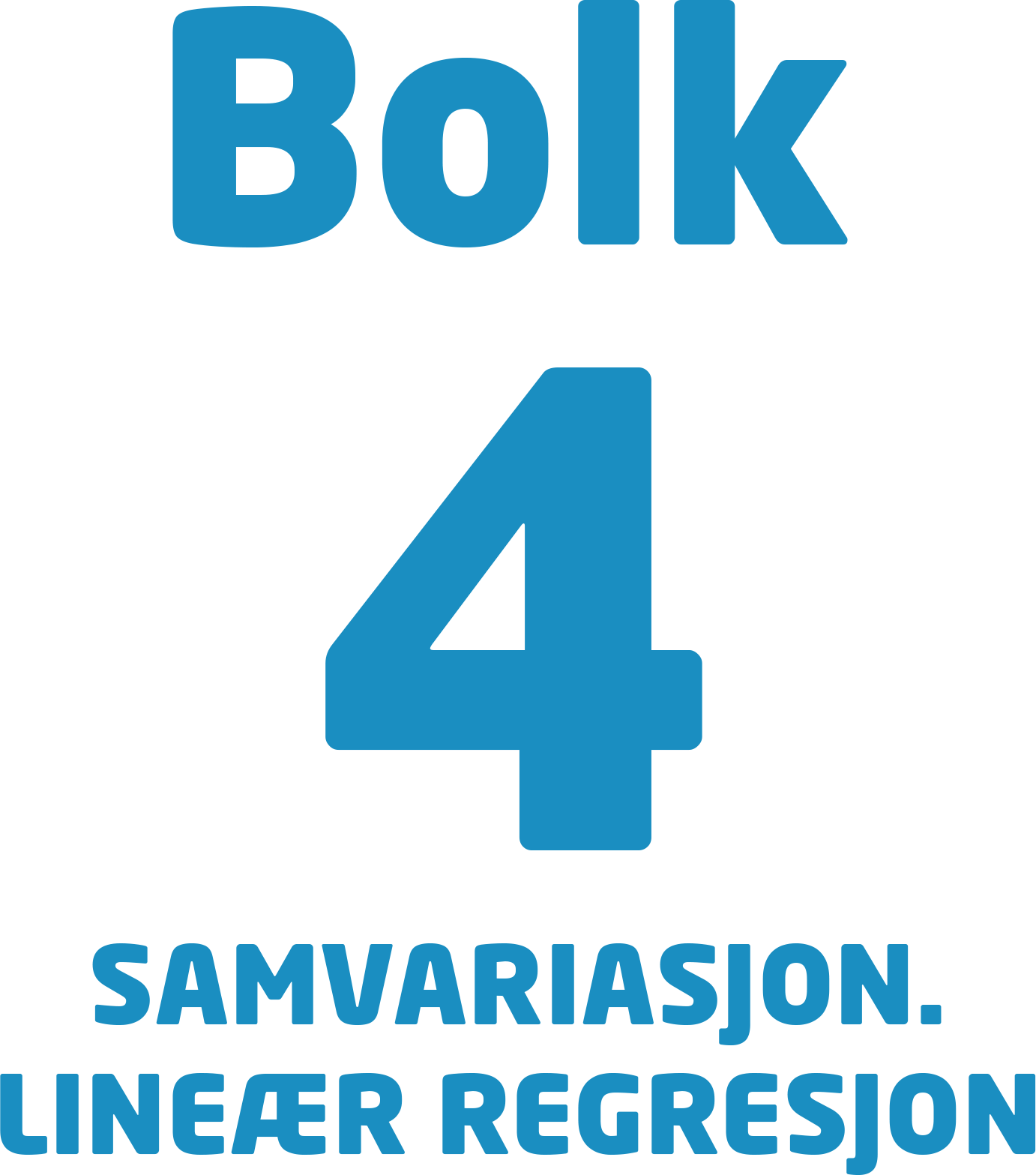 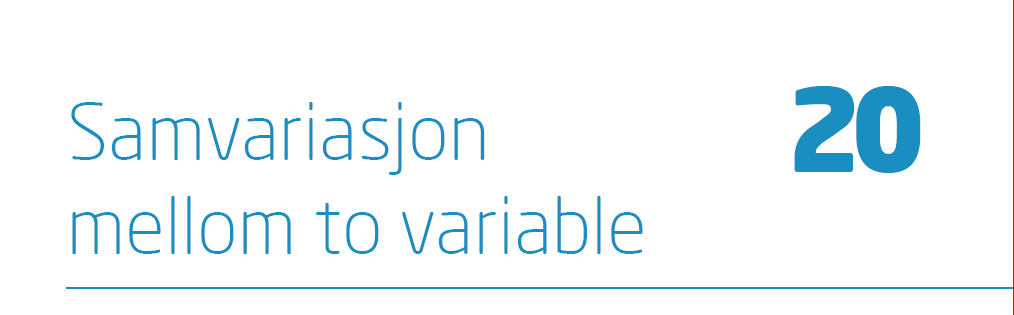 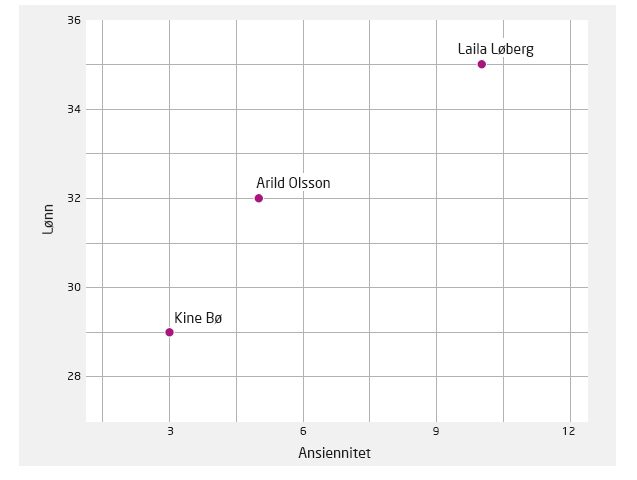 Figur 20.1  Spredningsdiagram. Sammenhengen mellom ansiennitet og lønn.
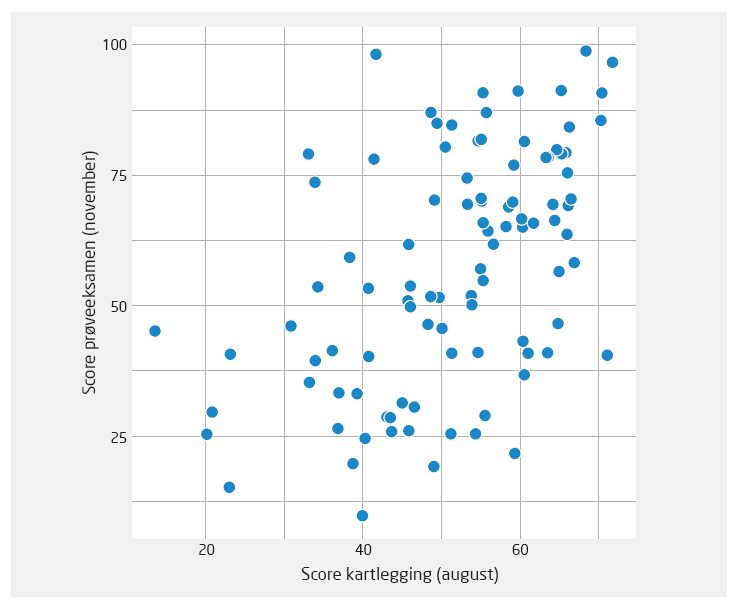 Figur 20.2  Spredningsdiagram for prosentscore på kartleggings­prøve vs. prøveeksamen. 100 studenter.
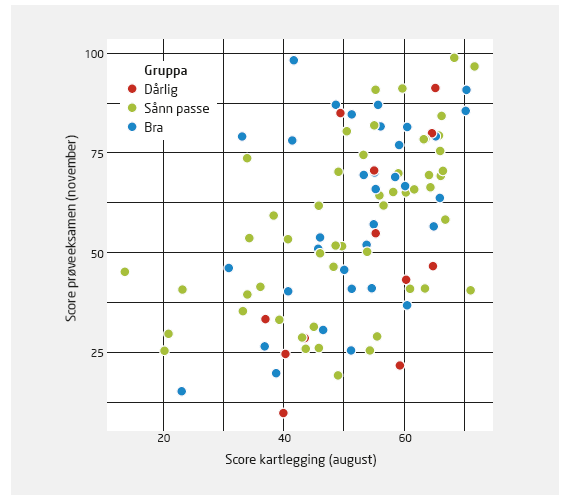 Figur 20.3  Spredningsdiagram for prosentscore på kartleggingsprøve vs. prøveeksamen. Fargen på punktene avhenger av gruppetilfredshet.
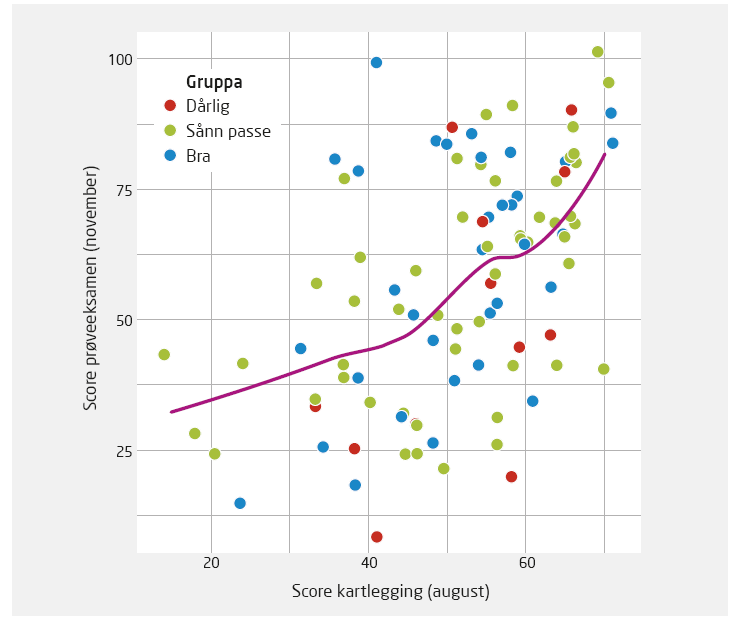 Figur 20.4  Spredningsdiagram for prosentscore på kartleggingsprøve vs. prøveeksamen. Med fargekode for gruppetilfredshet, pluss utglattingskurve.
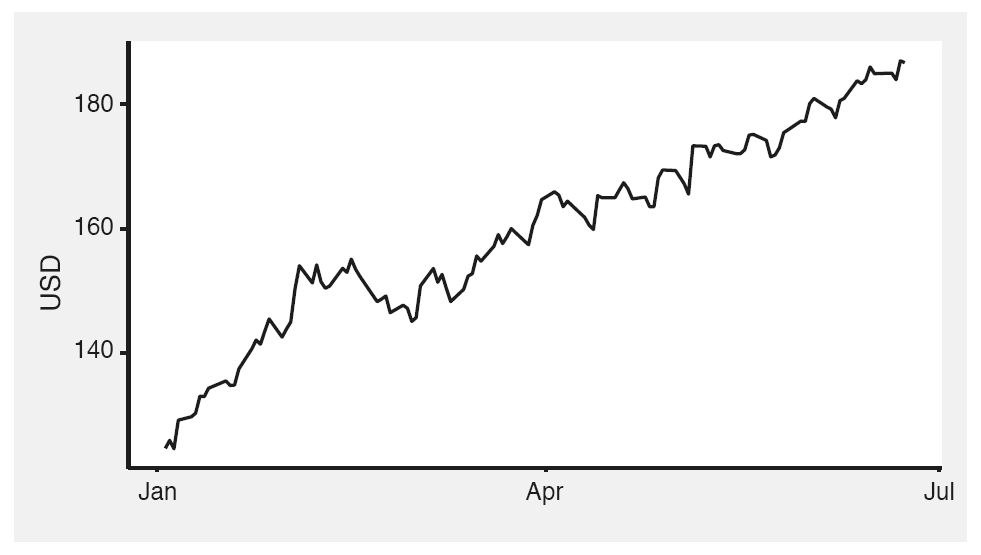 Figur 20.5  Linjediagram. Apple-aksjen jan–juni 2023.
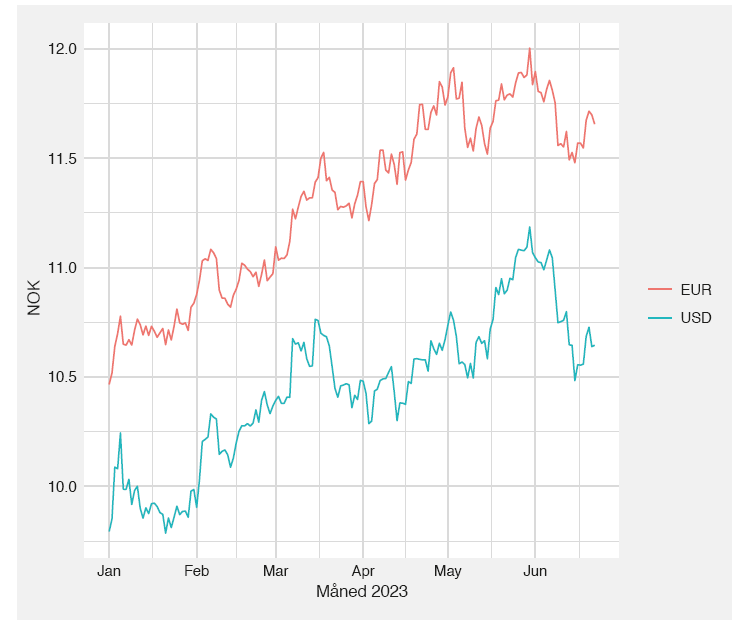 Figur 20.6  Utviklingen til EUR og USD det første halvåret i 2023. Når EUR stiger, har også USD en tendens til å stige. Tilstanden i den norske økonomien påvirker begge valutakursene og får dem til å «danse i takt». Den positive samvariasjonen mellom valutakursene skyldes ikke en direkte årsakssammenheng.
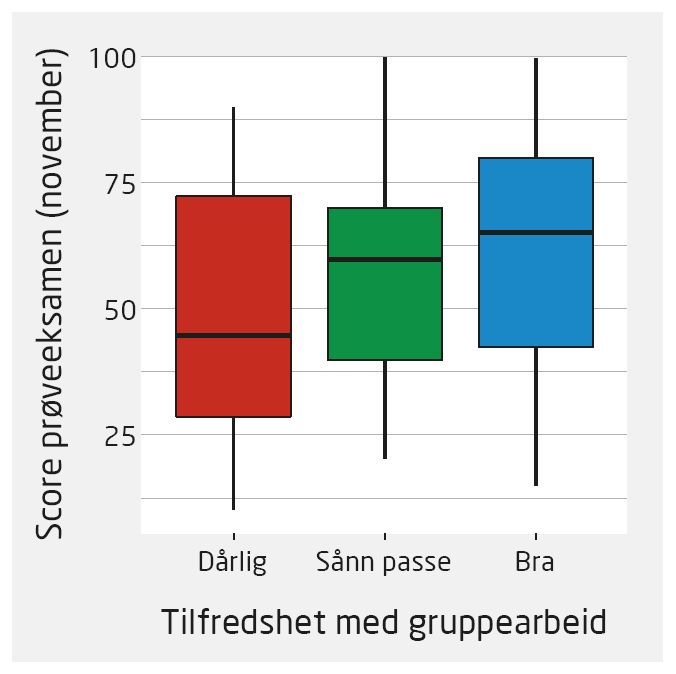 Figur 20.7  Boksplott for prøve­eksamen i forhold til tilfredshet med gruppearbeidet.
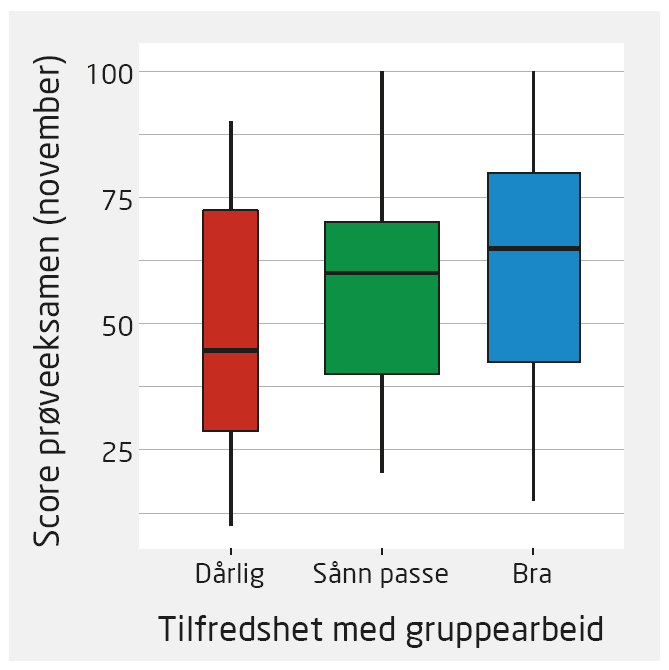 Figur 20.8  Boksplott for prøveeksamen i forhold til tilfredshet med gruppearbeidet. Boksbredden avspeiler antall studenter i kategorien.
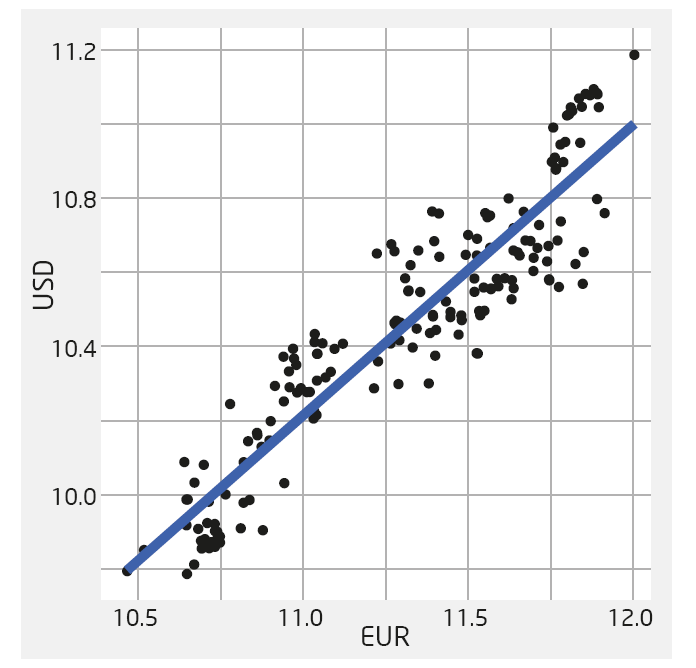 Figur 20.9  Positiv korrelasjon. Euro (EUR) vs. amerikanske dollar (USD). Første halvår 2023.
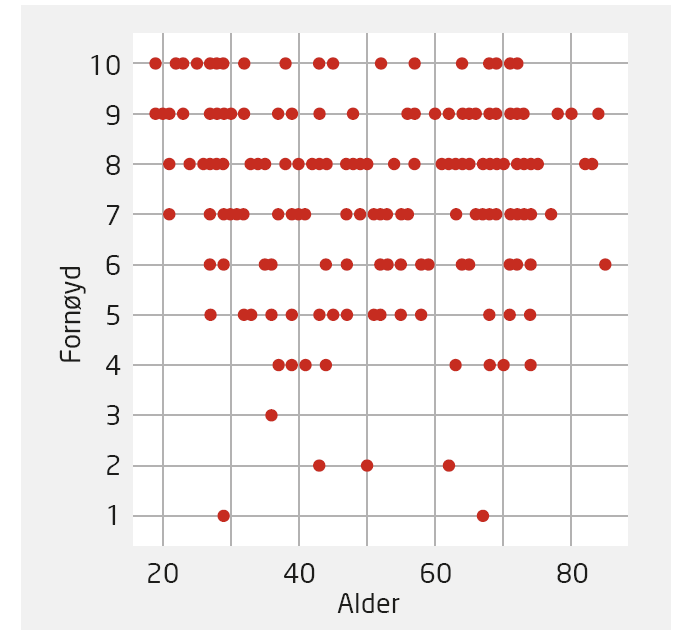 Figur side 484  Ingen samvariasjon. Sprednings­diagram for alder og tilfredshet hos DNBs bankkunder.
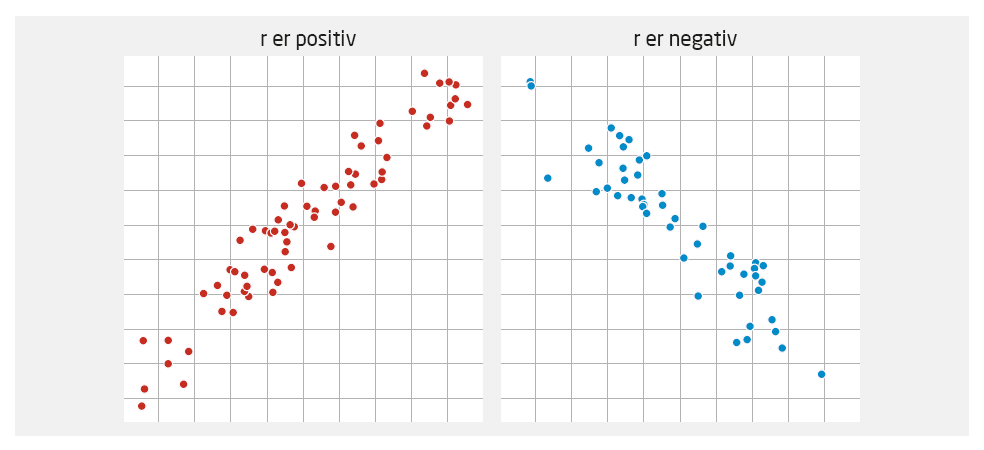 Figur 20.10  Sprednings­diagrammet til venstre har en stigende tendens, og korrela­sjonen er positiv. Til høyre er det en fallende tendens, som tilsier at korrelasjonen er negativ.
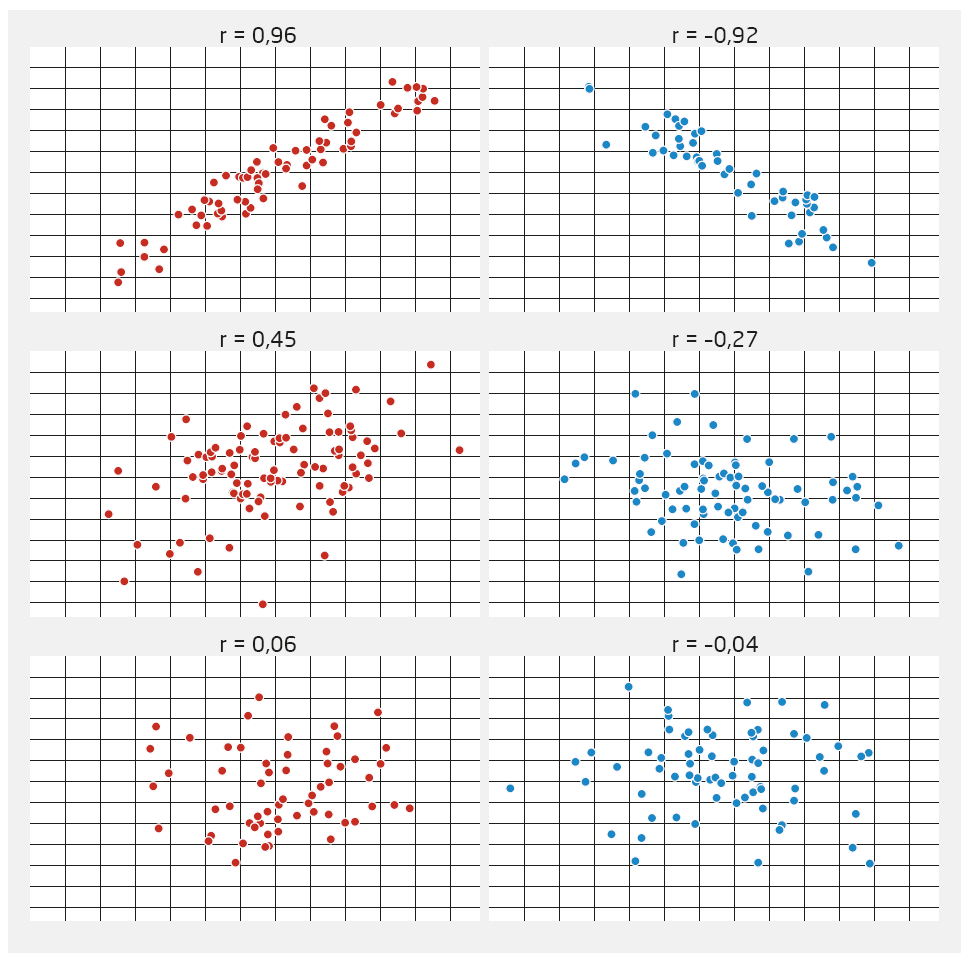 Figur 20.11  Korrelasjonen r for seks spredningsdiagram. På de to øverste diagrammene har vi sterk lineær samvariasjon, positiv til venstre og negativ til høyre. De to diagrammene i midten har middels sterk korrelasjon, positiv til venstre og negativ til høyre. På de to nederste diagrammene er det lite samvariasjon.
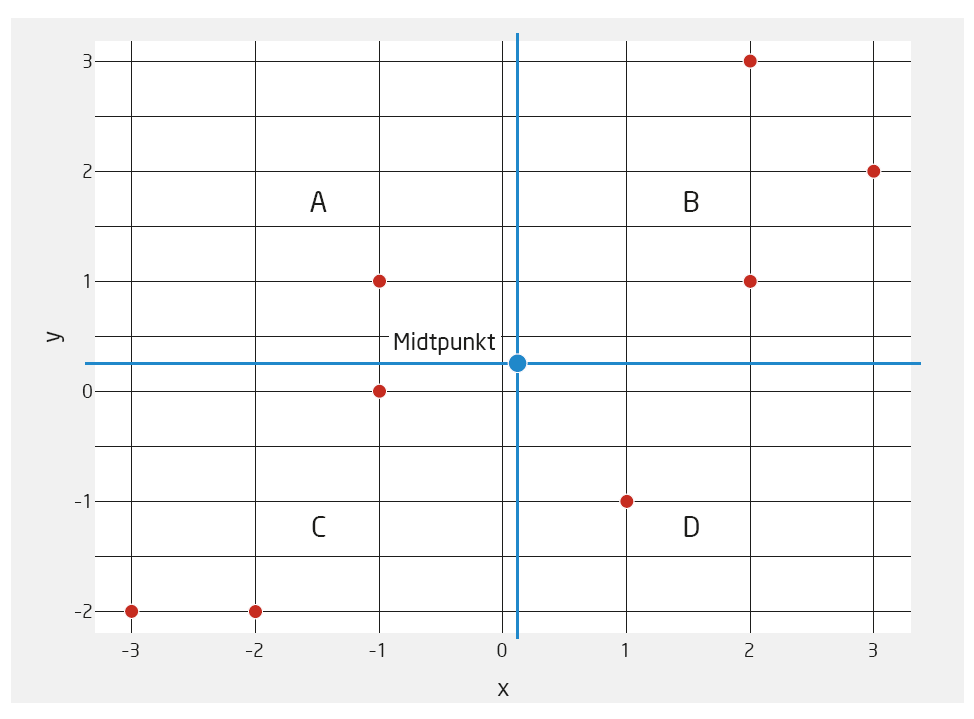 Figur 20.12  Spredningsdiagram av åtte observasjoner. I tillegg er «midtpunktet» tegnet inn. I A og D er zx · zy negativ. I B og C er zx · zy positiv.
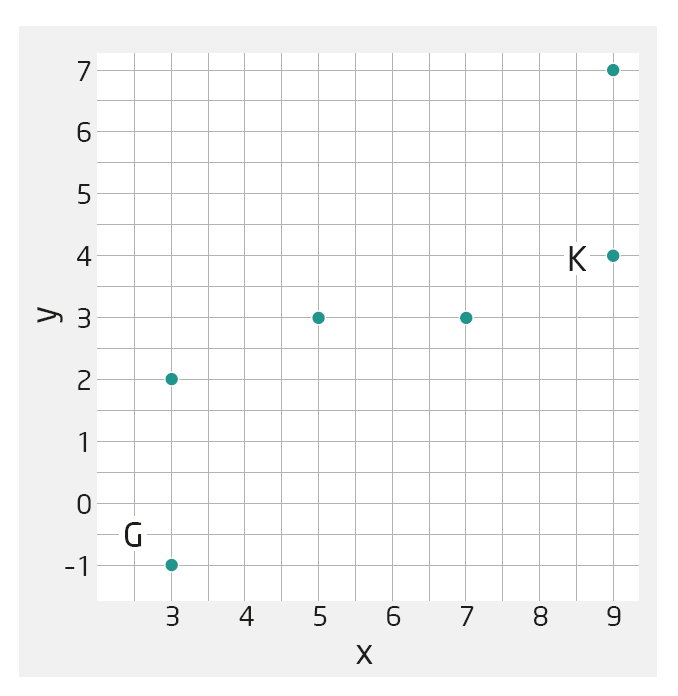 Figur side 488
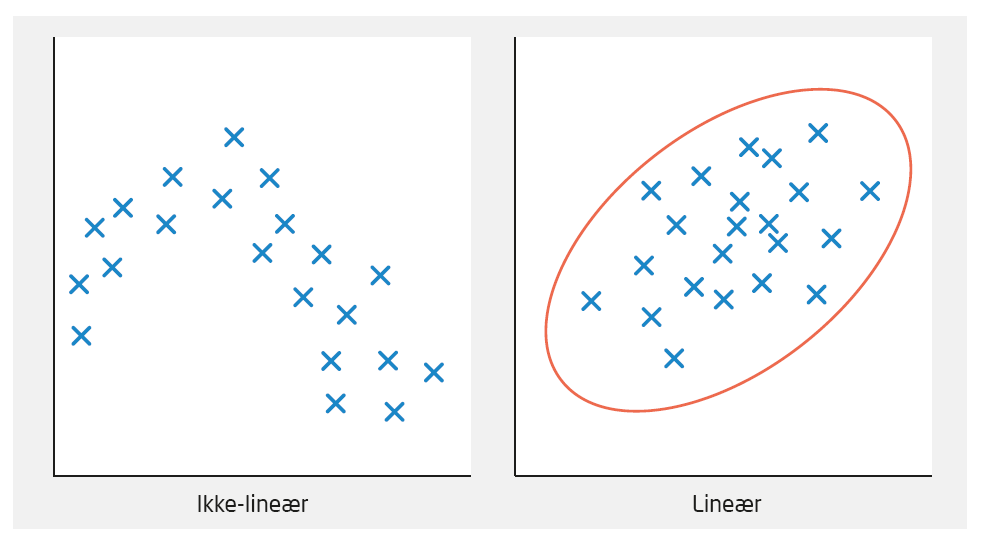 Figur 20.13  Til venstre er samvariasjonen ikke-lineær, og r bør ikke brukes. Til høyre er samvariasjonen lineær, og r kan brukes.
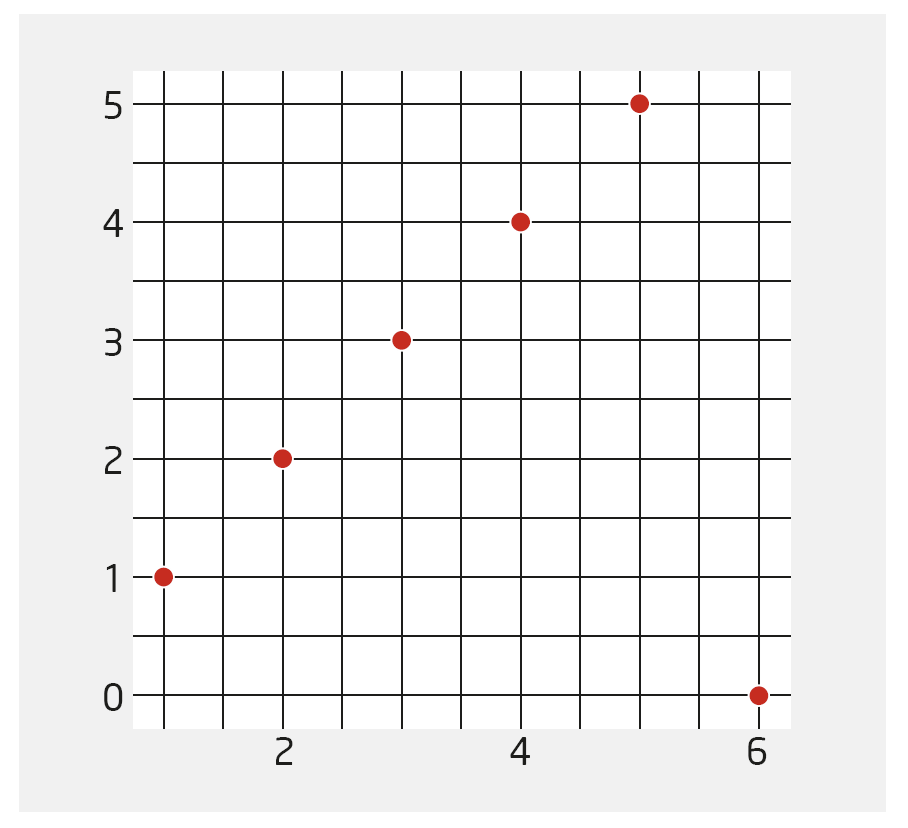 Figur 20.14  En utbryter kan påvirke r i stor grad. Her er r = +0.14. Uten utbryter nede til høyre er korrelasjonen lik +1.
.
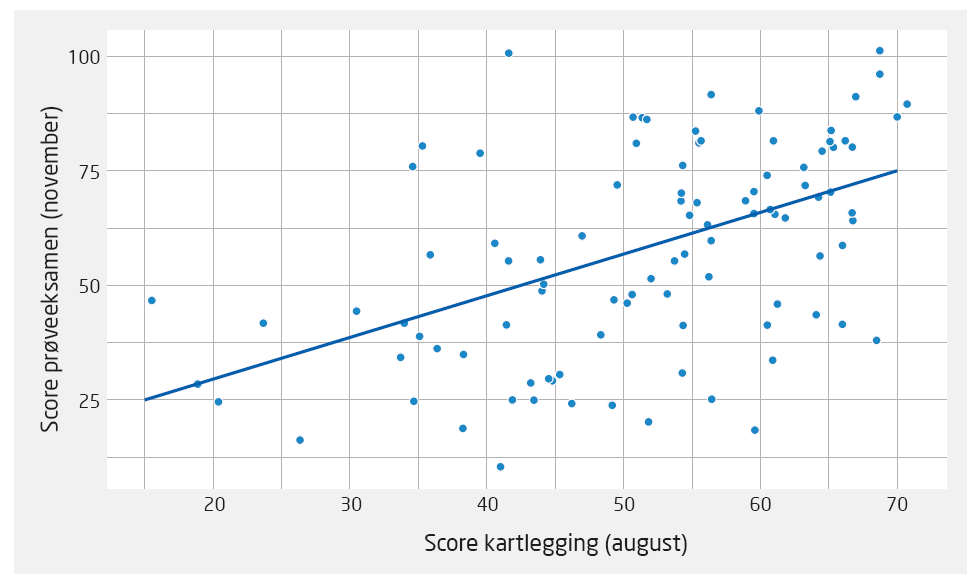 Figur 20.15  Regresjonslinja fanger opp den lineære samvariasjonen mellom scorene på kartleggingsprøven og til prøveeksamen.
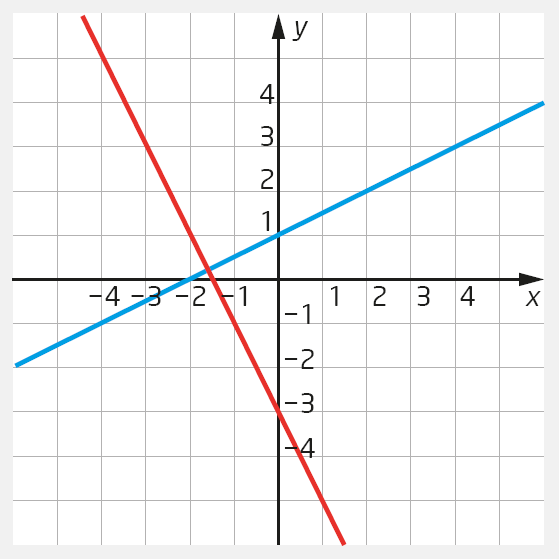 Figur side 493
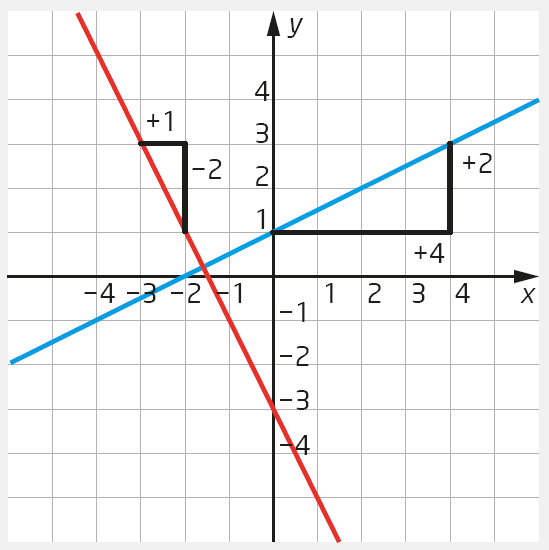 Figur side 493
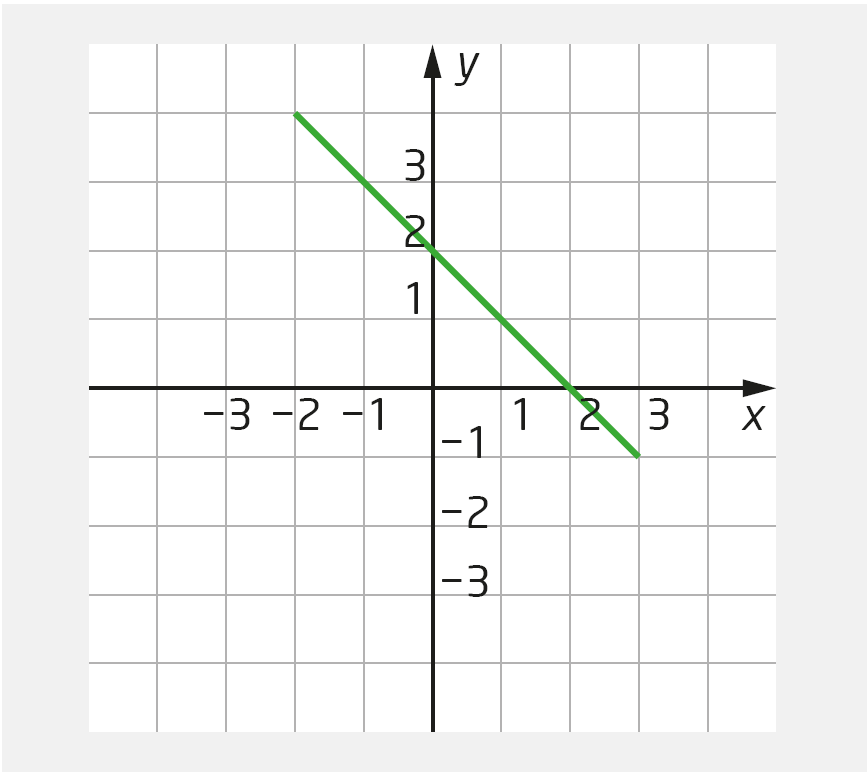 Figur side 493
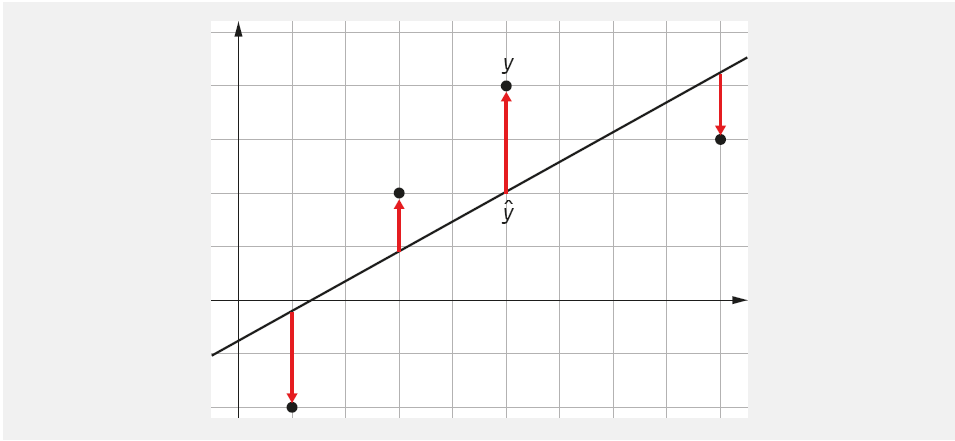 Figur side 494
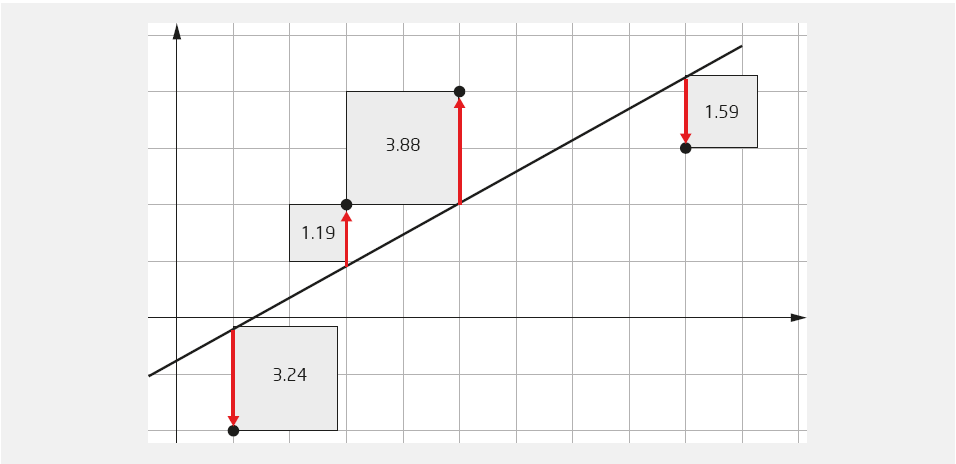 Figur 20.16  Arealet av de fire kvadratene er SSR = 9.90. Ingen andre linjer har mindre SSR.
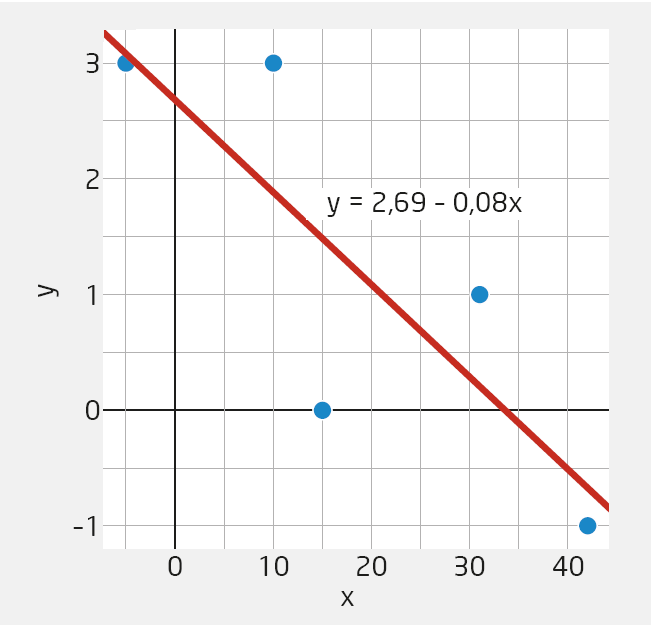 Figur side 495
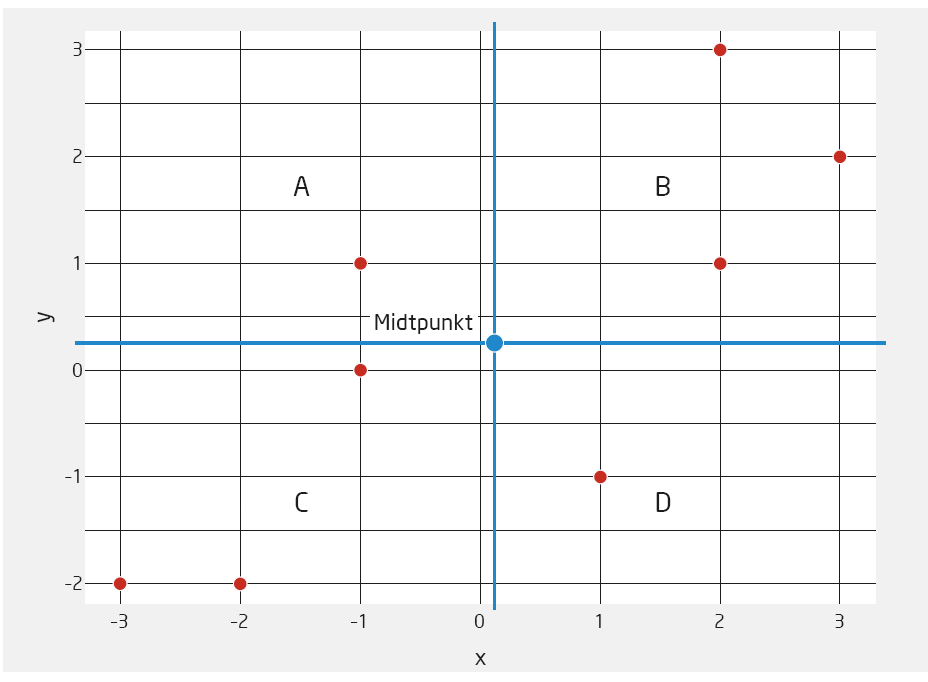 Figur side 496
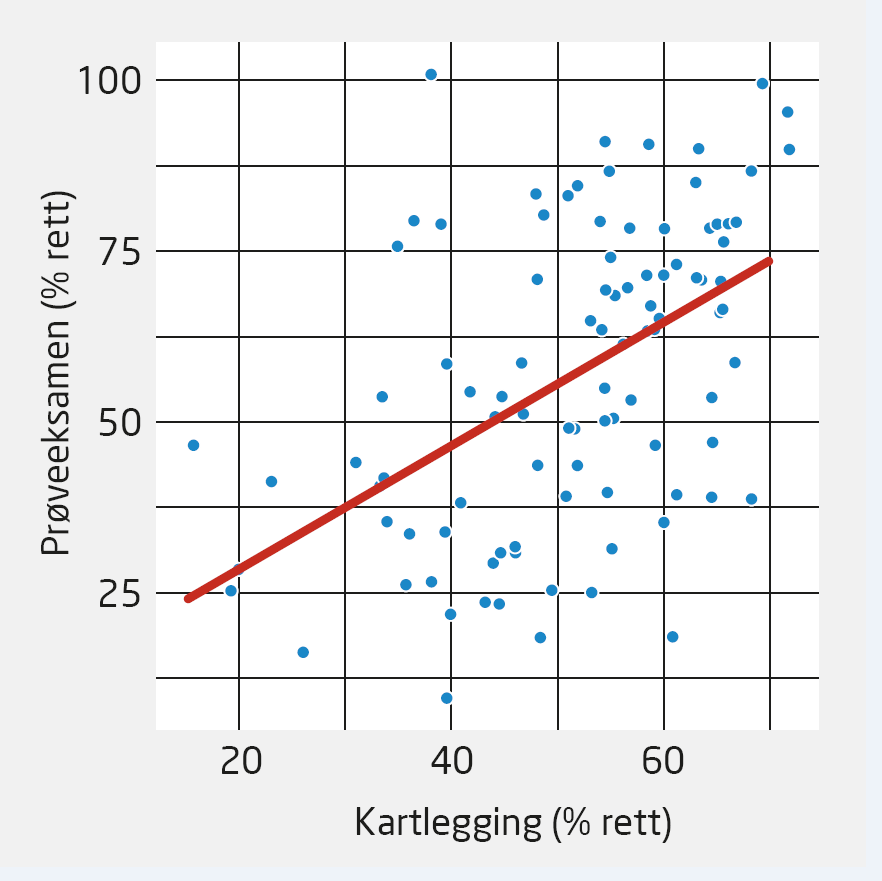 Figur side 498
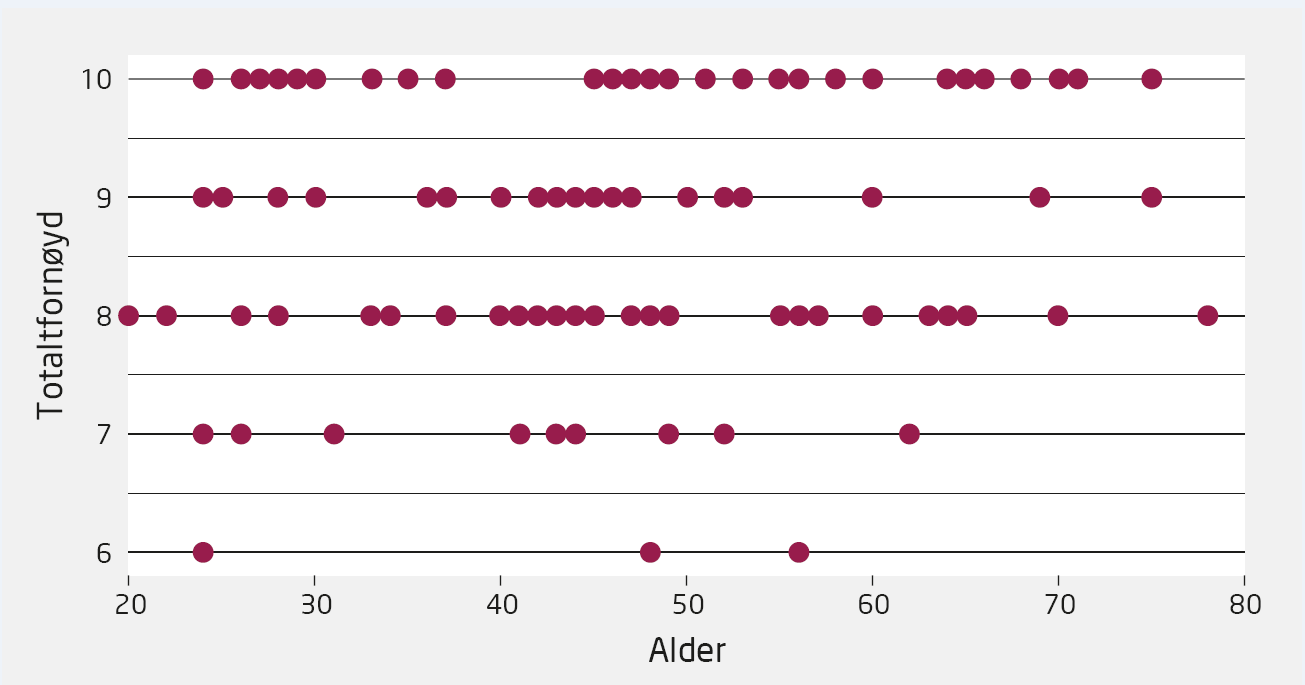 Figur side 502
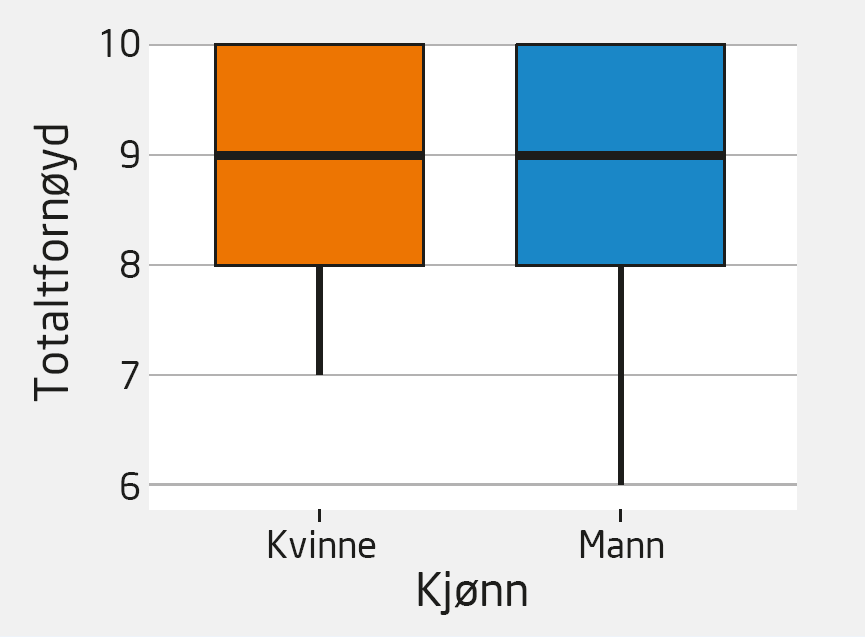 Figur side 502
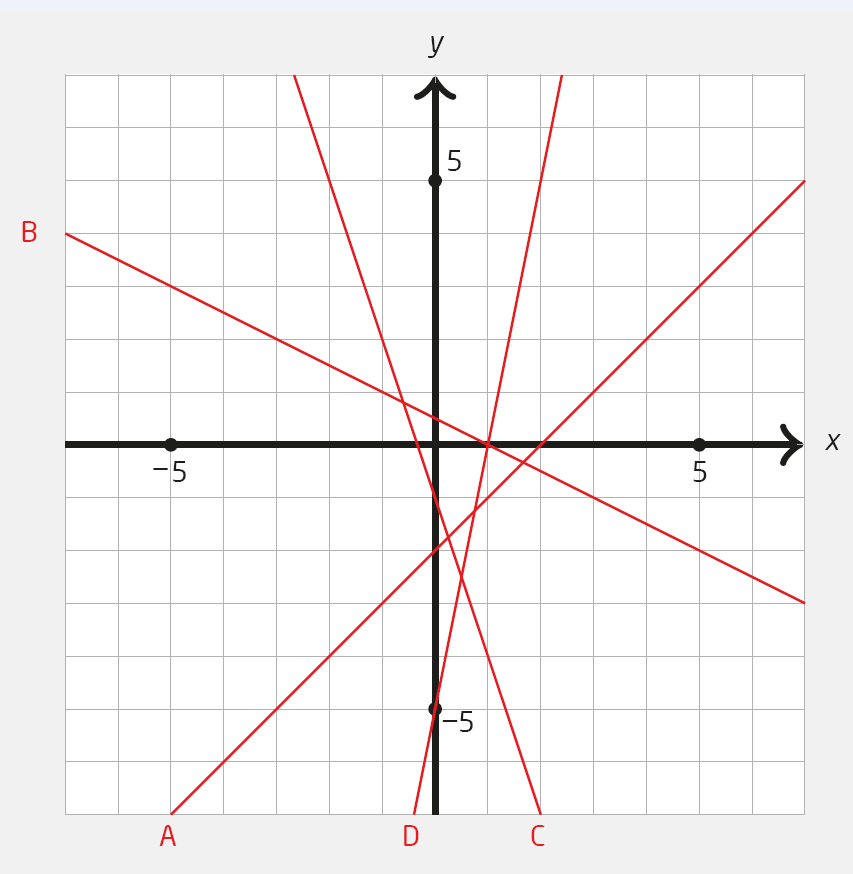 Figur side 503
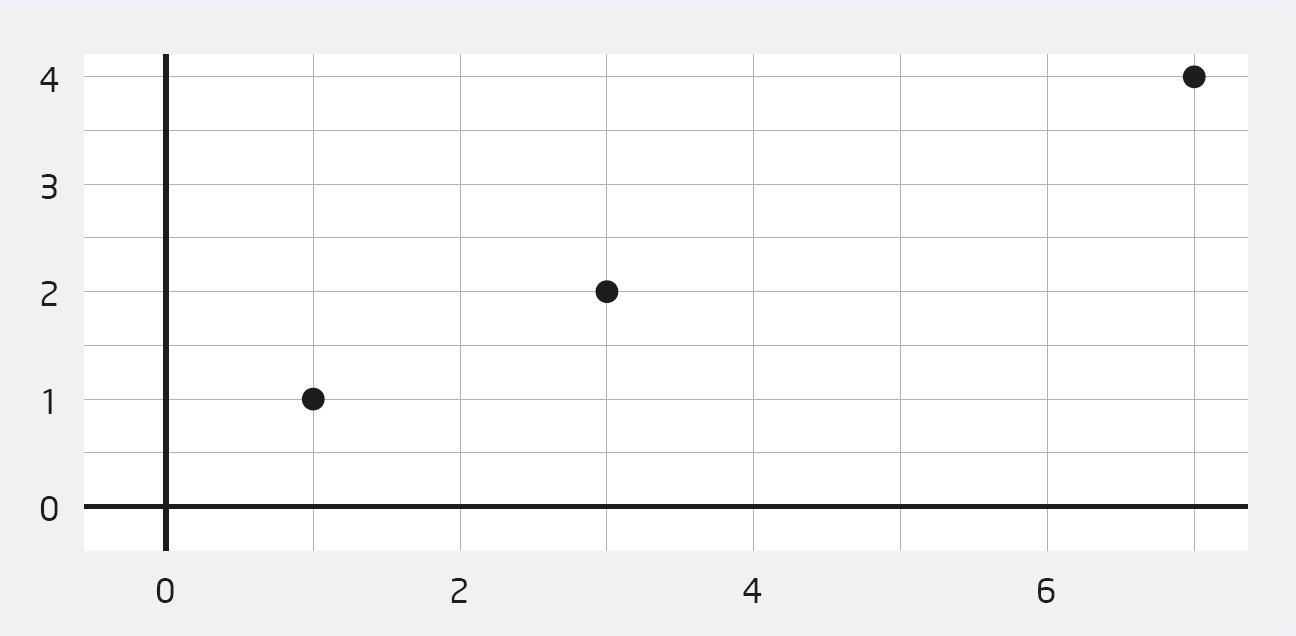 Figur side 507
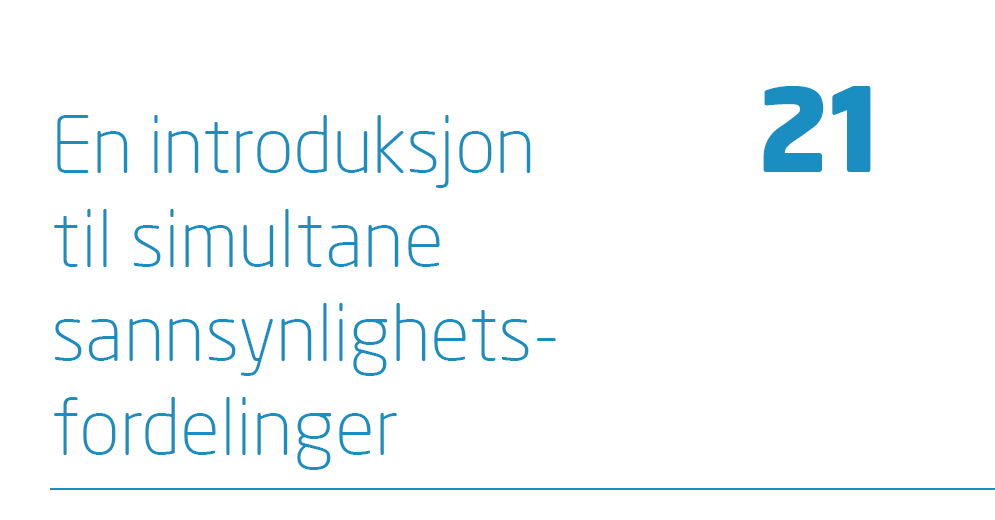 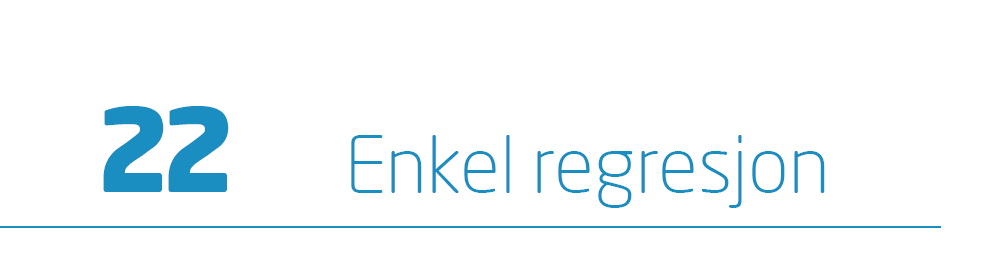 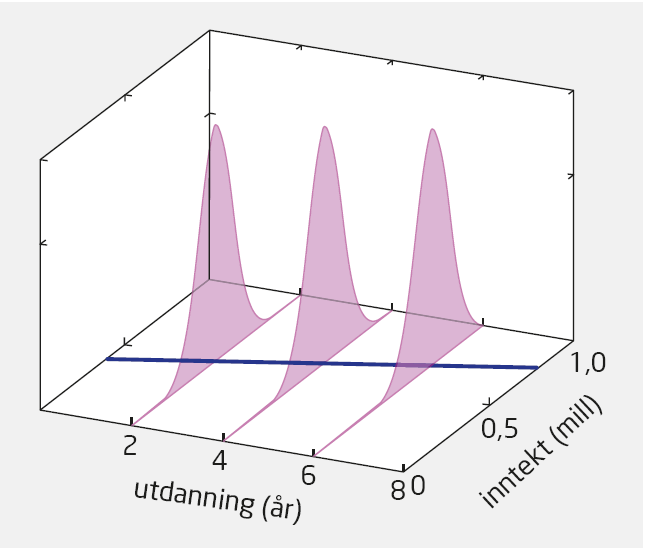 Figur 22.1  Sammenheng mellom inntekt i millioner NOK (y) og antall års utdanning (x) utover grunn­skolen. I denne populasjonen er ß0 = 0.4 og ß1 = 0.05. For x = 2, 4 og x = 6 har vi tegnet inn den normalfordelte tetthetskurven for y. 
Gjennomsnittet til y flytter seg lineært som µy|x = 0.4 + 0.05 · x, og spredningen er den samme for alle x-verdier.
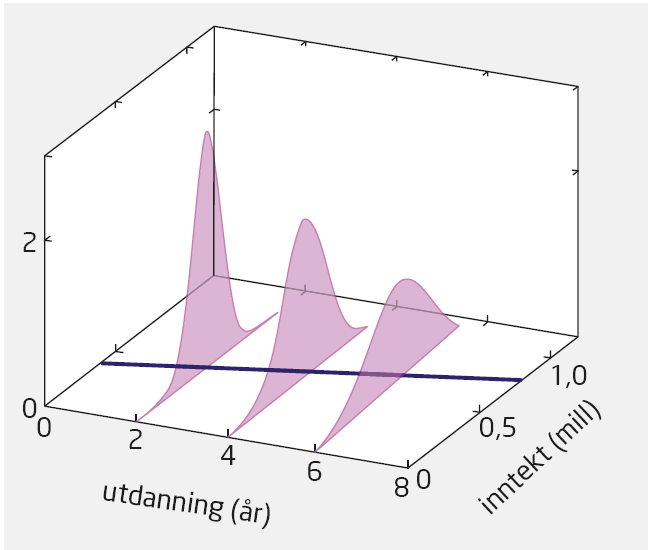 Figur 22.2  For x = 2, 4 og x = 6 (år) er y normalfordelt. Men standard­avviket σε til y øker når x øker. Antagelsen om homoskedastisitet er brutt, og vi har heteroskedastiske feilledd.
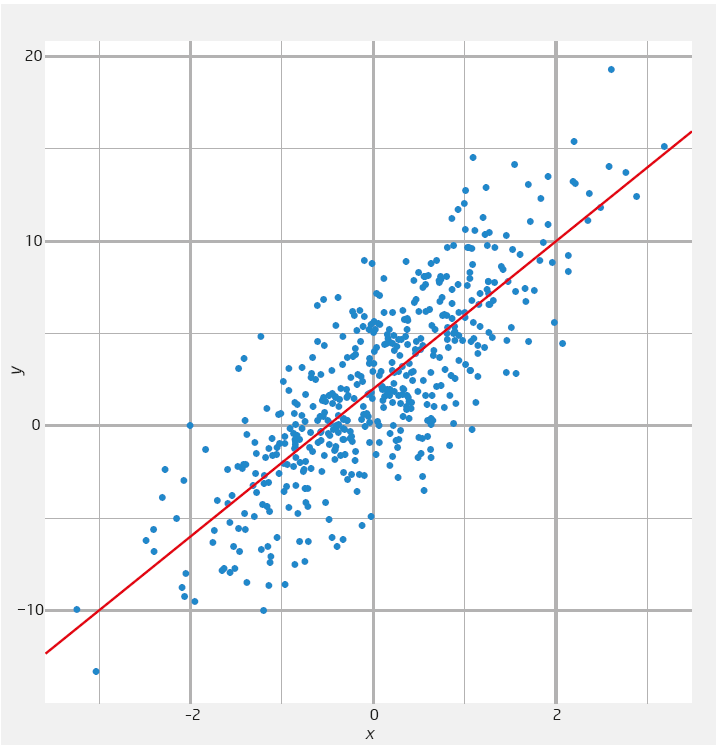 Figur 22.3  Spredningsdiagram med homoskedastisitet. Den enkle lineære regresjonsmodellen kan brukes.
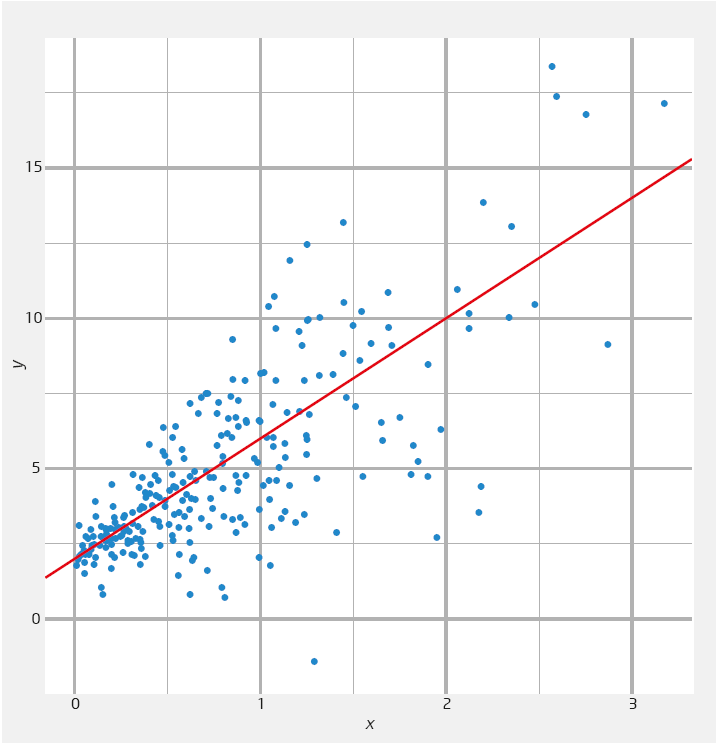 Figur 22.4  Spredningsdiagram med heteroskedastisitet. Den enkle lineære regresjonsmodellen kan ikke brukes på grunn av heteroskedastiske feilledd.
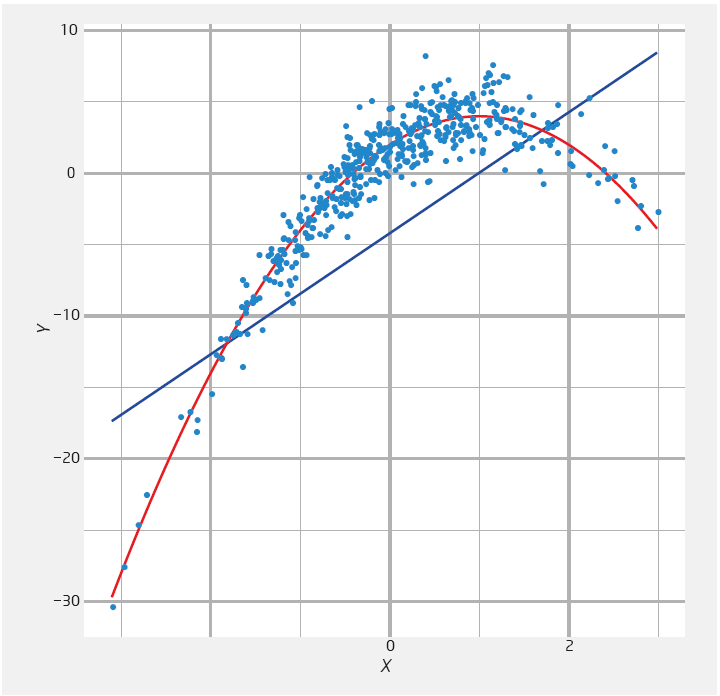 Figur 22.5  Spredningsdiagram med ikke-lineær trend. Den enkle lineære regresjonsmodellen kan ikke brukes på grunn av ikke-linearitet.
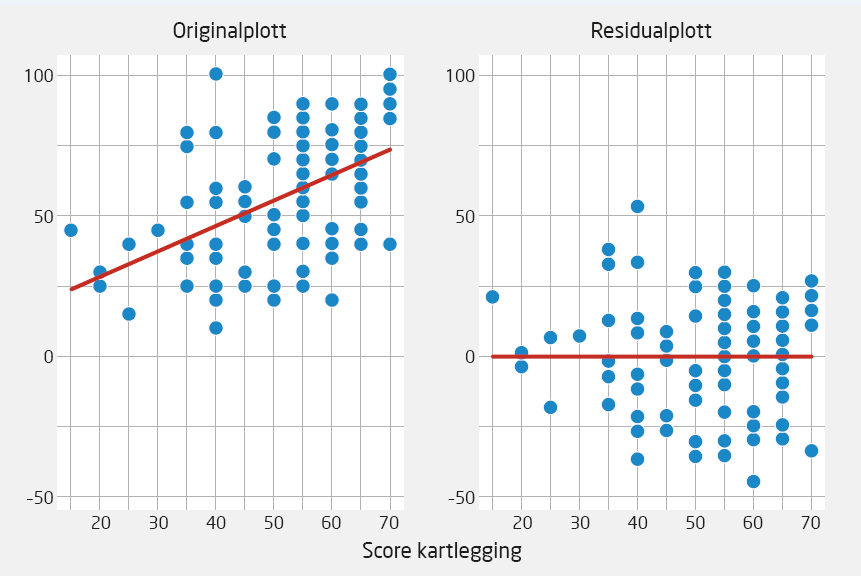 Figur side 543
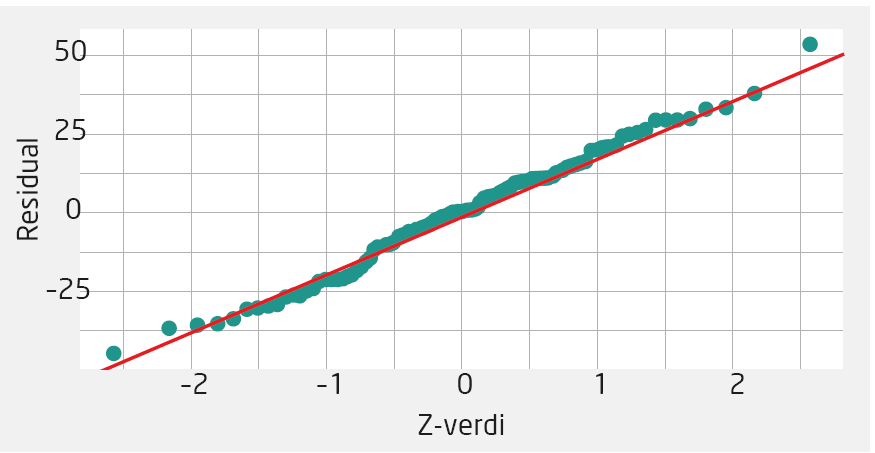 Figur 22.6  QQ-plott for residualene viser en tilnærmet rett linje.
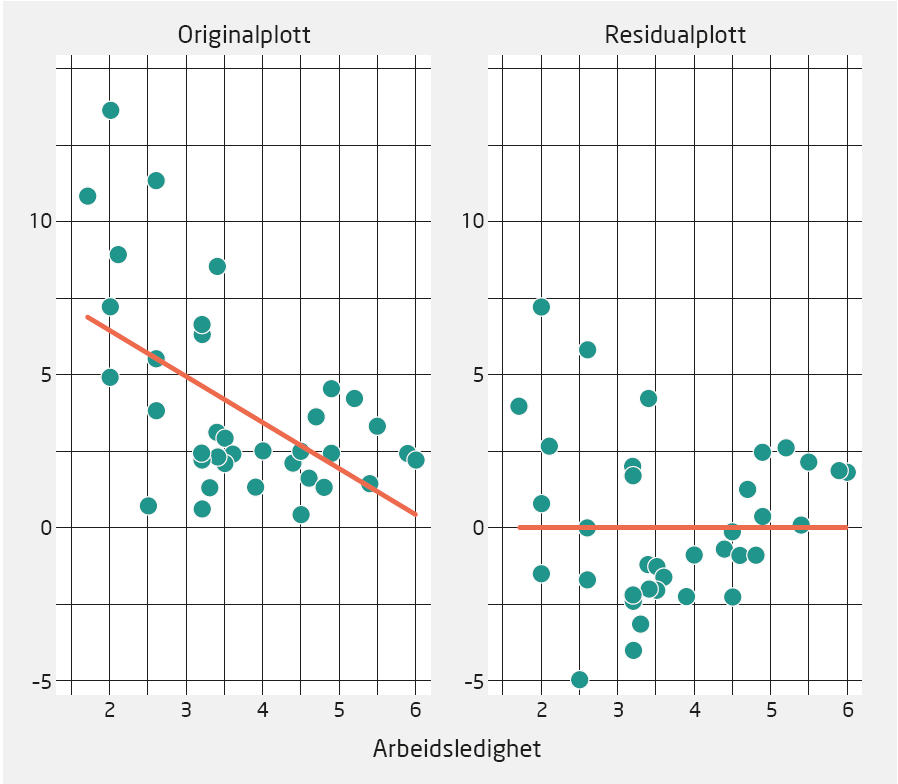 Figur side 544
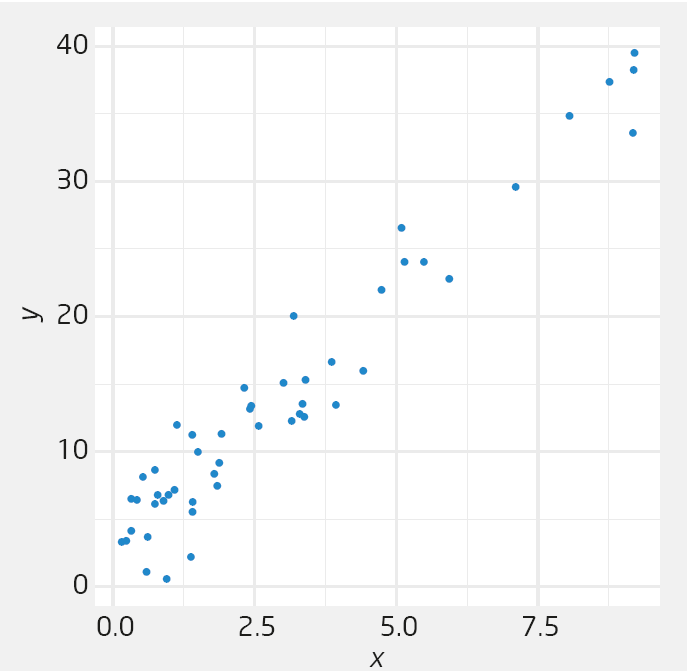 Figur 22.7  Spredningsdiagram for analytikerens utvalg.
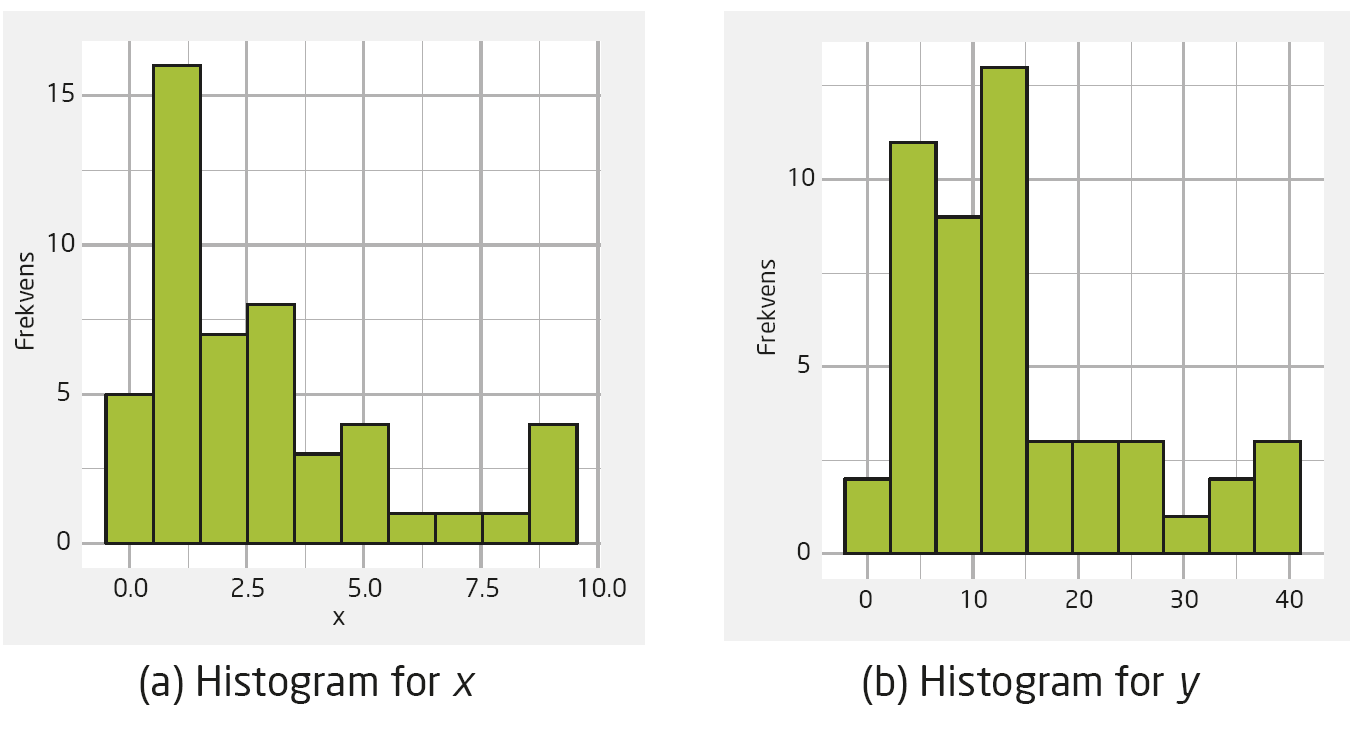 Figur 22.8  Verken x eller y er nær normalfordelte.
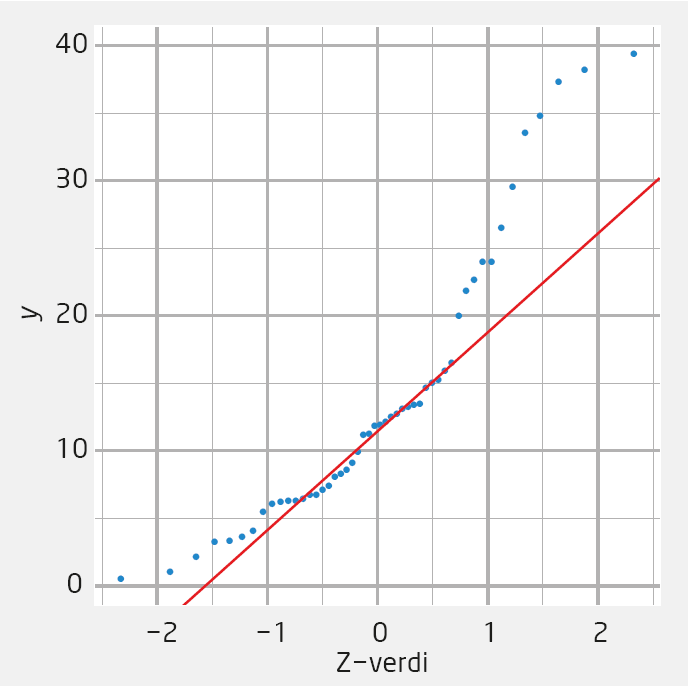 Figur 22.9  QQ-plott for y.
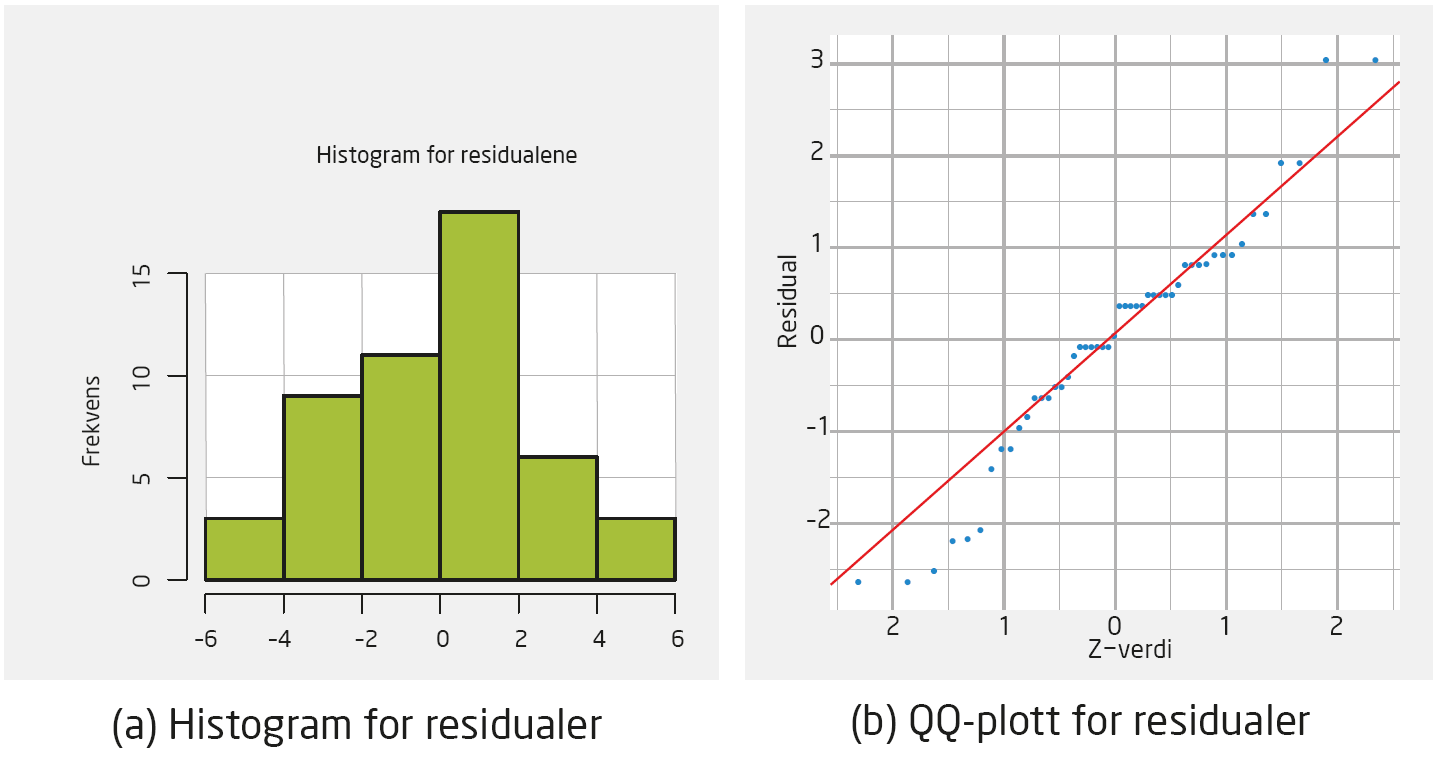 Figur 22.10  Residualene er nær normalfordelte.
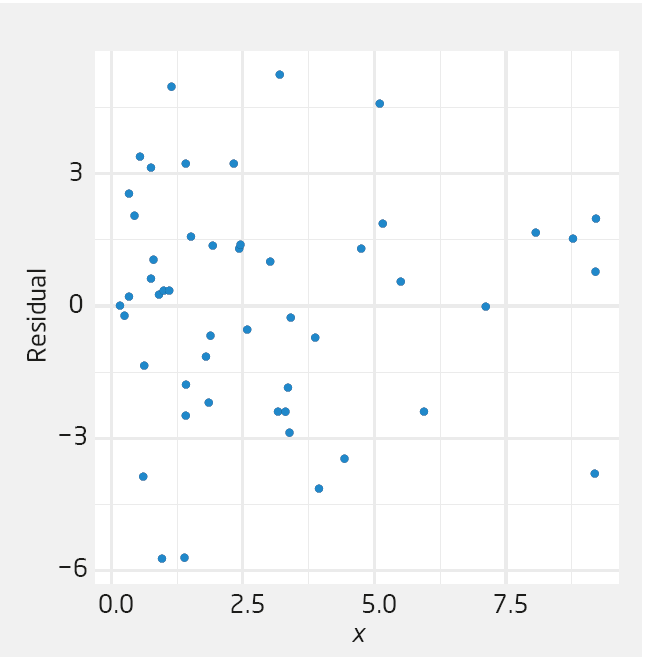 Figur 22.11  Residualdiagram.
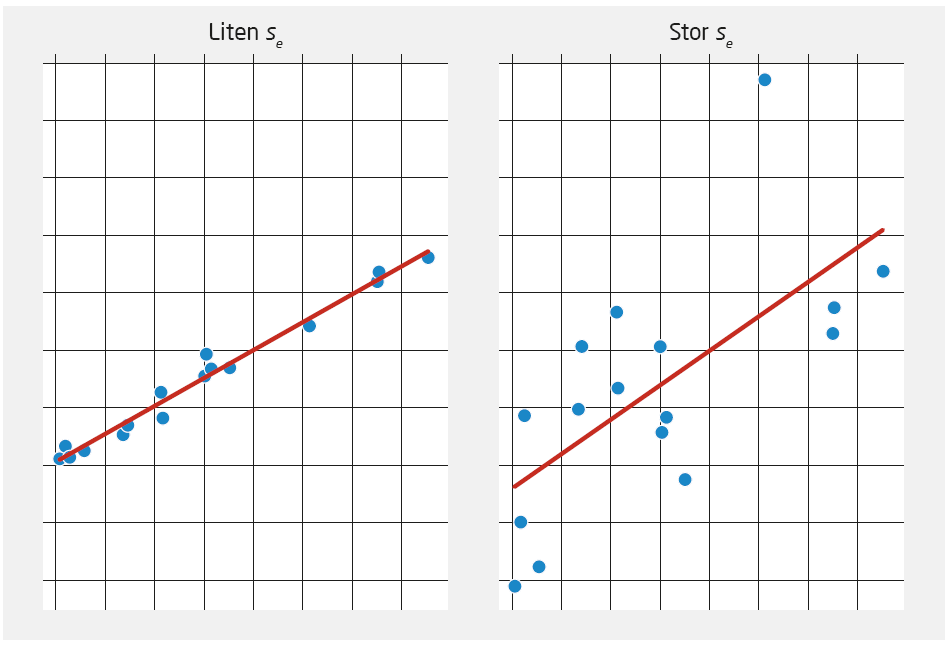 Figur 22.12  Til venstre er residualene små, og se er liten. Til høyre er regresjonsmodellen mindre presis, med store residualer og stor se.
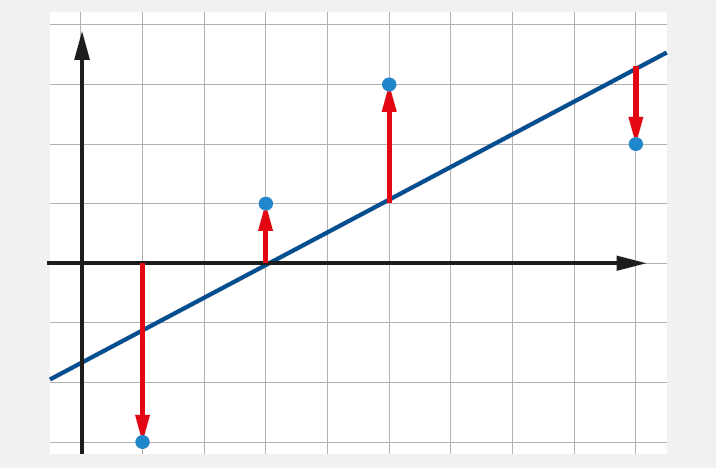 Figur side 548
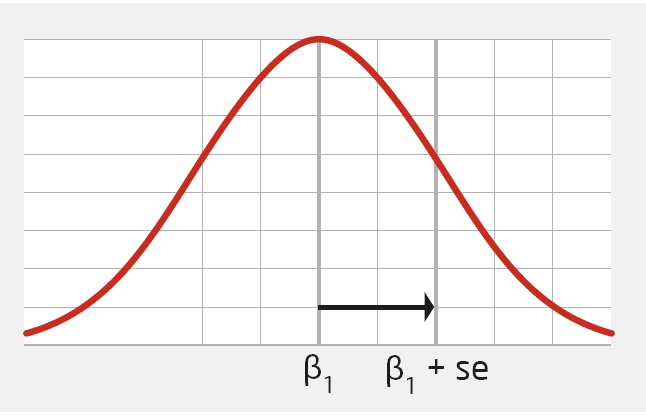 Figur 22.13  Utvalgsfordelingen til
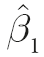 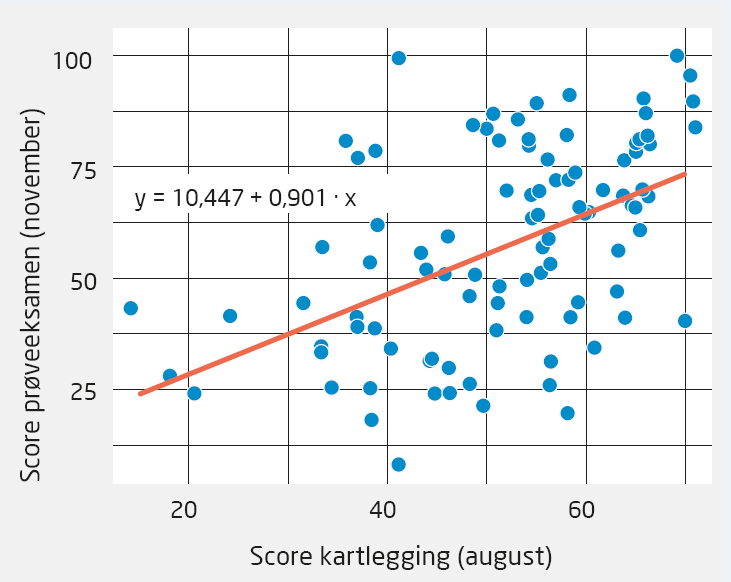 Figur side 550
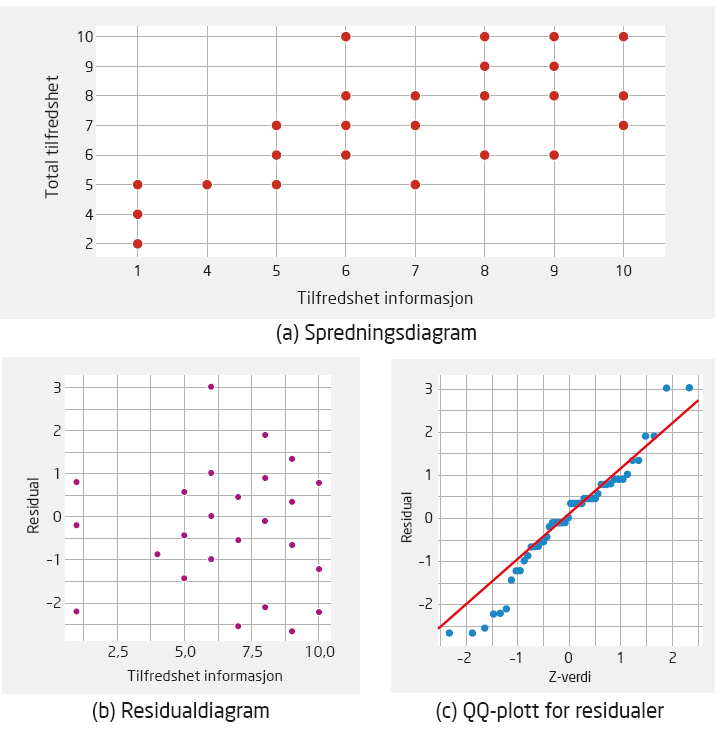 Figur 22.14  Diagram for metodeboksen for konfidens­intervall i regresjon.
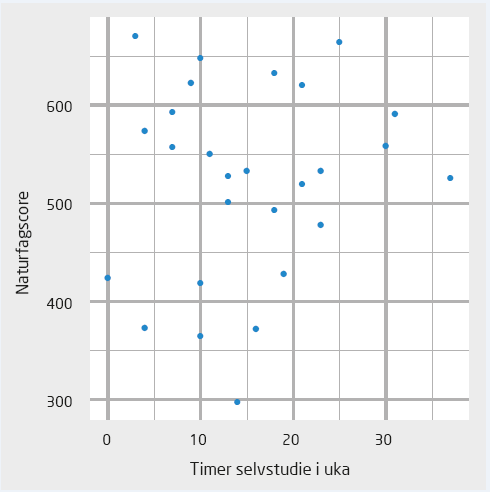 Figur side 554
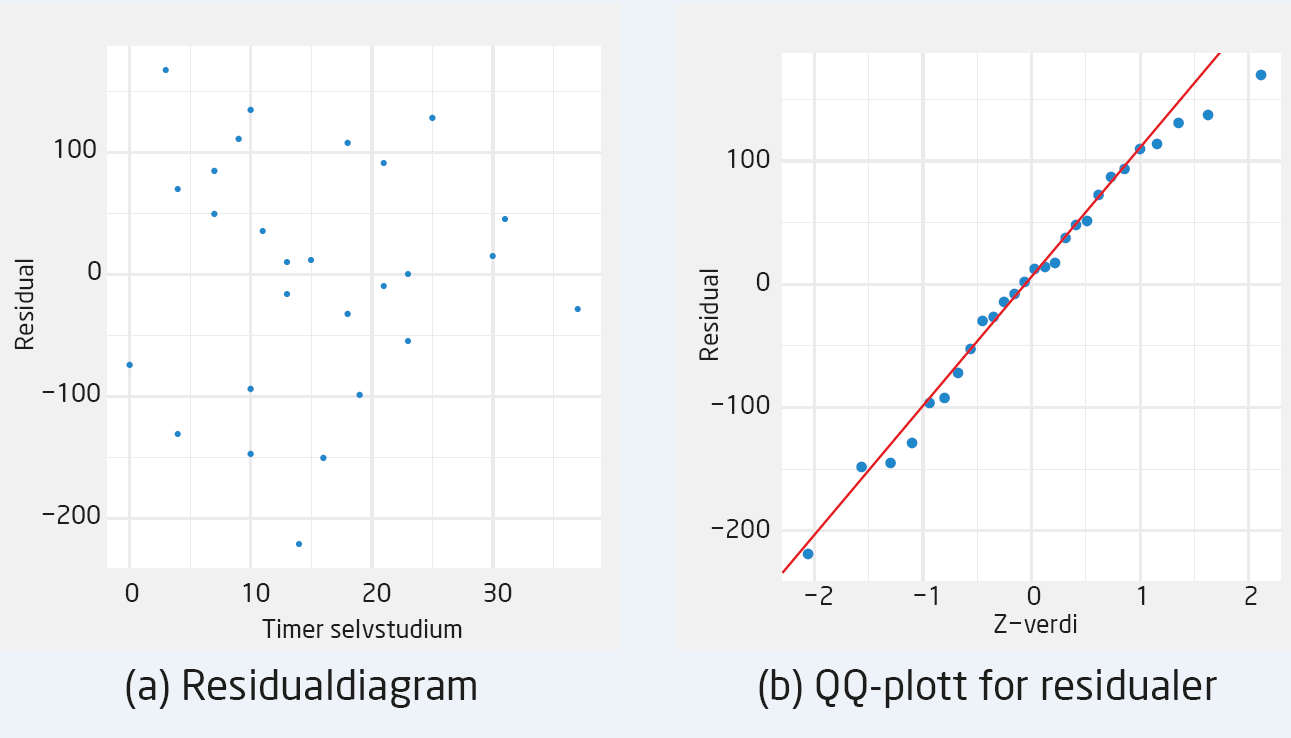 Figur side 555
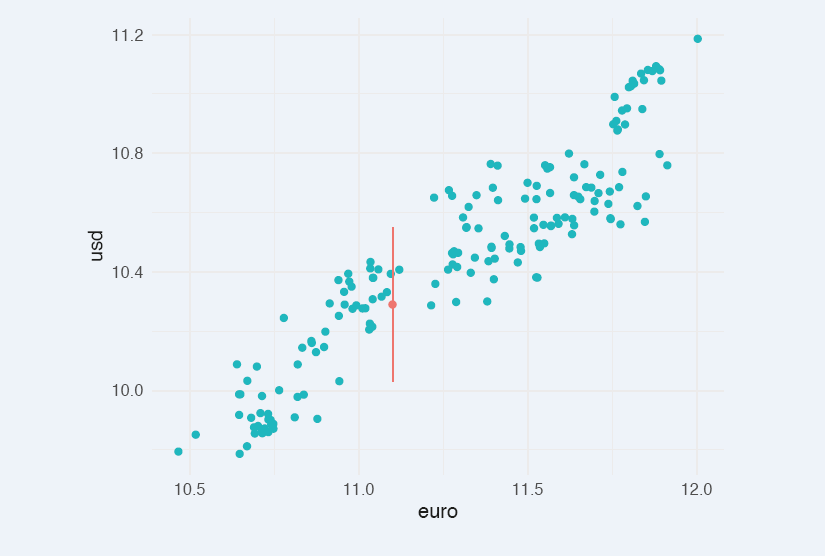 Figur 22.15  95 % prediksjonsintervall for EURny = 11.1 i rødt.
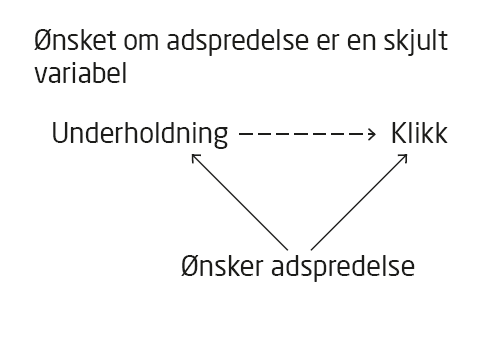 Figur side 560
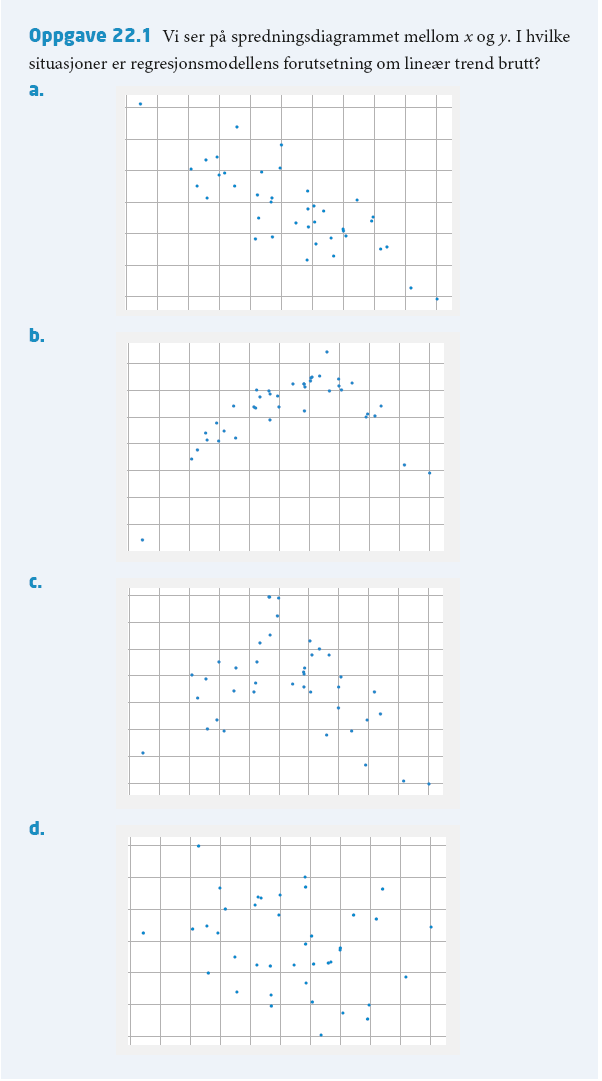 Figur side 564
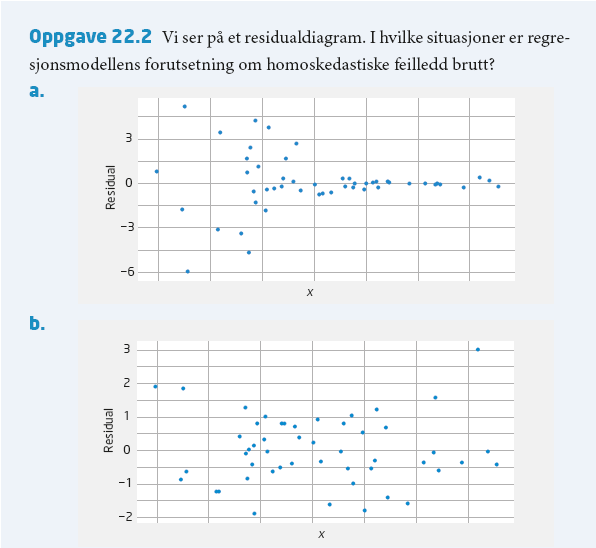 Figur side 565
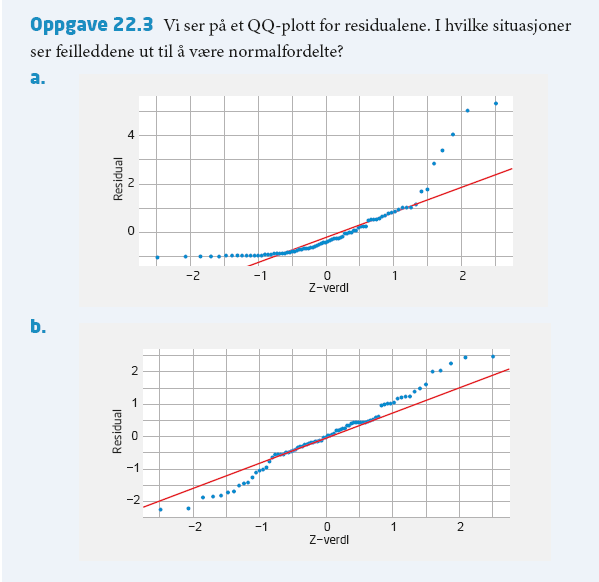 Figur side 565
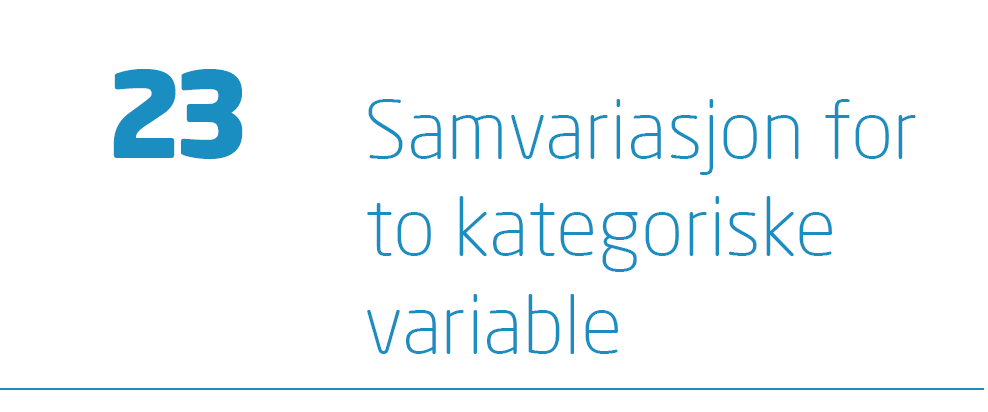 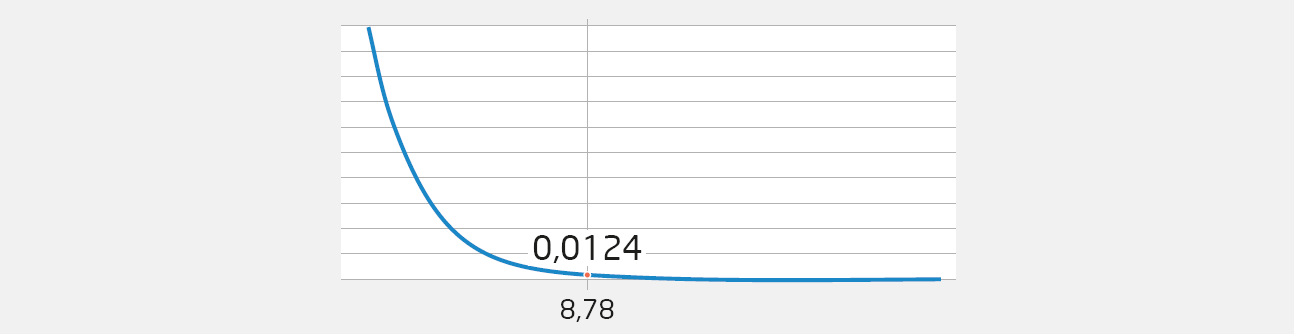 Figur side 575
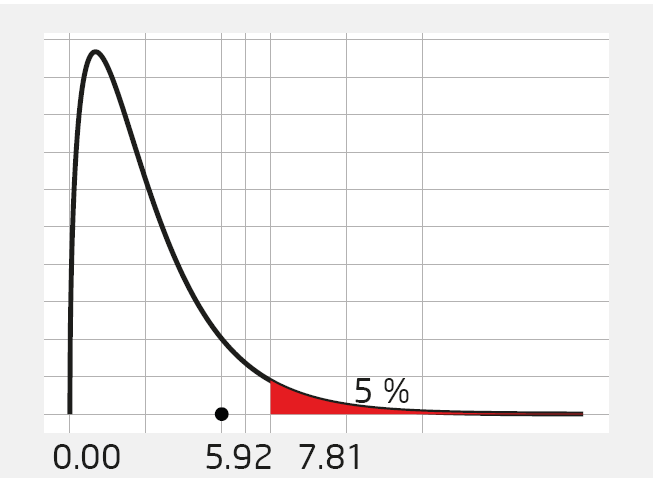 Figur 23.1  Testobservatoren  X2 = 5.92 er ikke i det kritiske området: Behold H0.
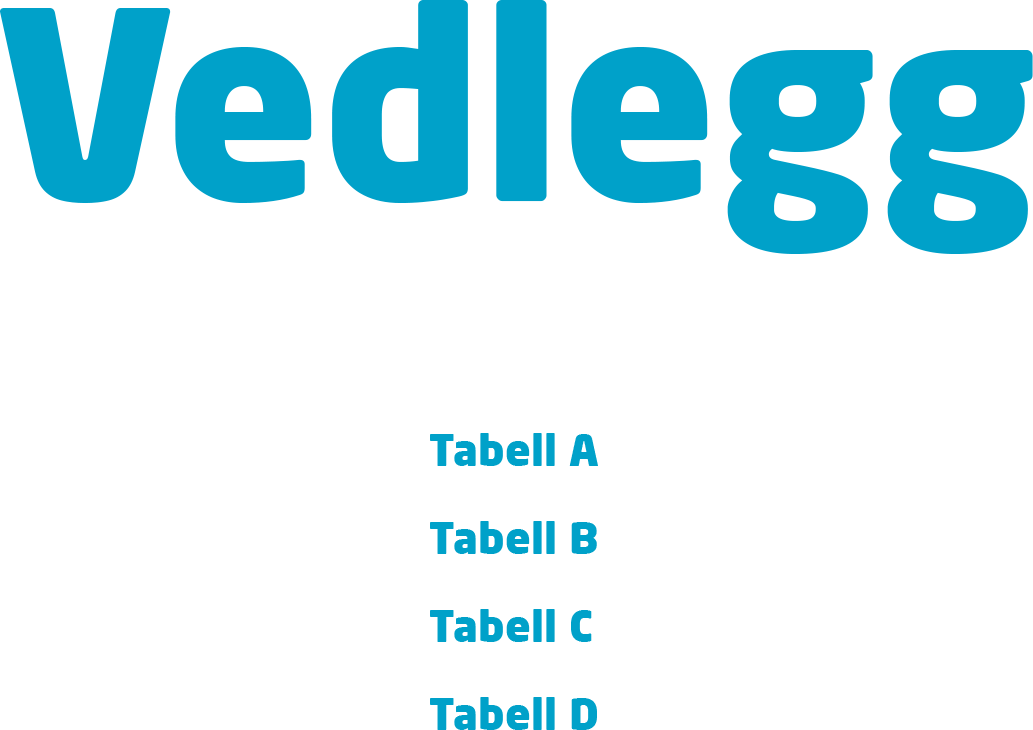 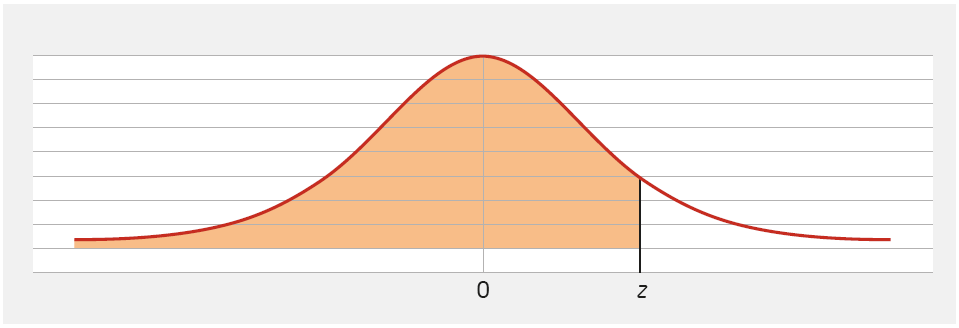 Figur side 584
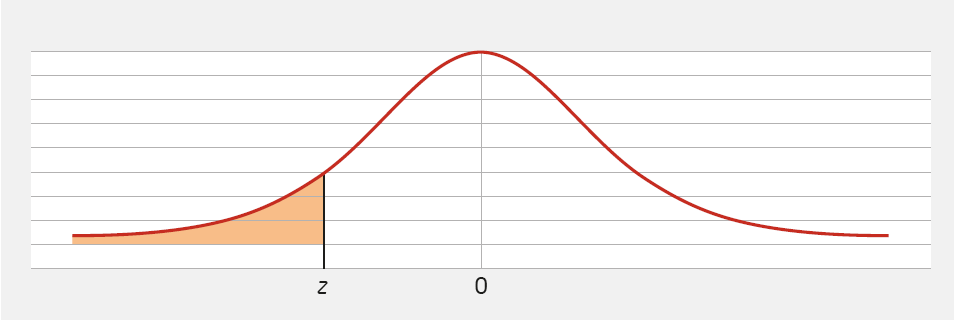 Figur side 586
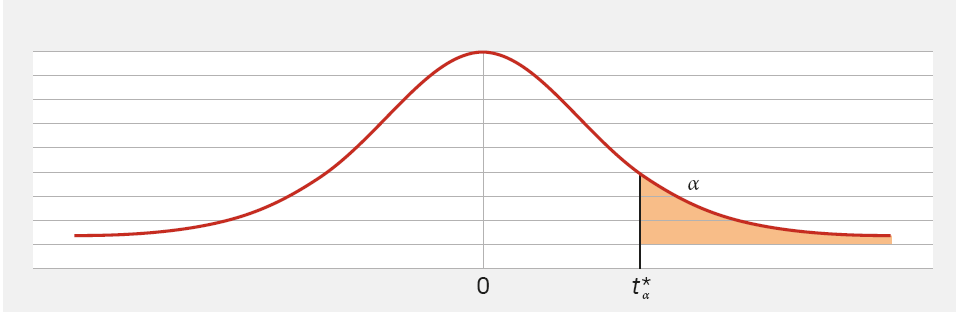 Figur side 588
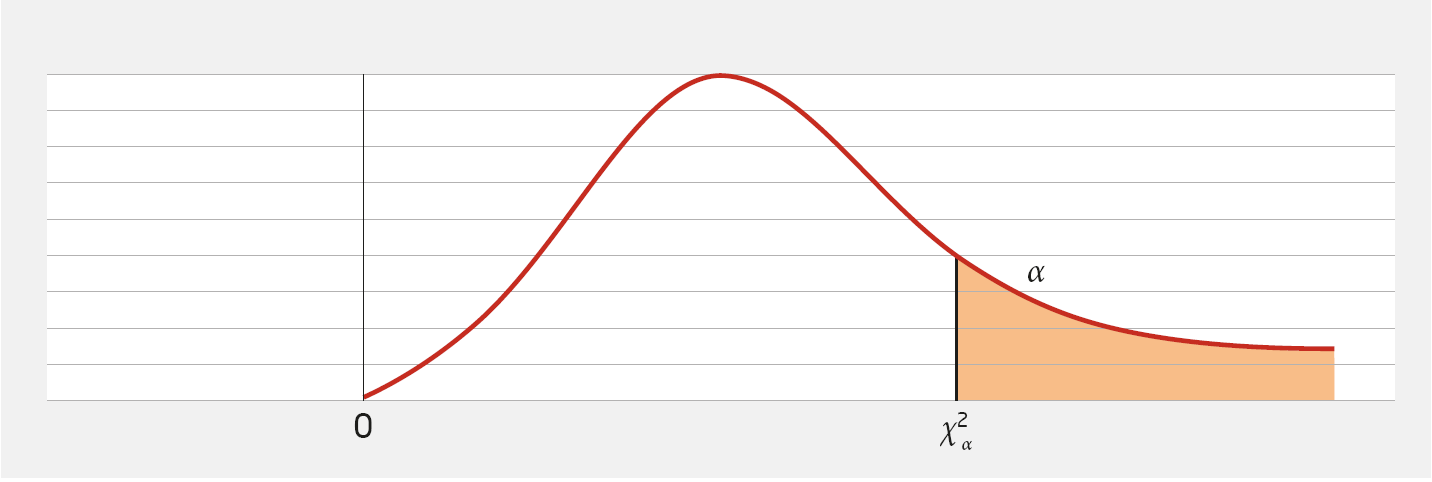 Figur side 590